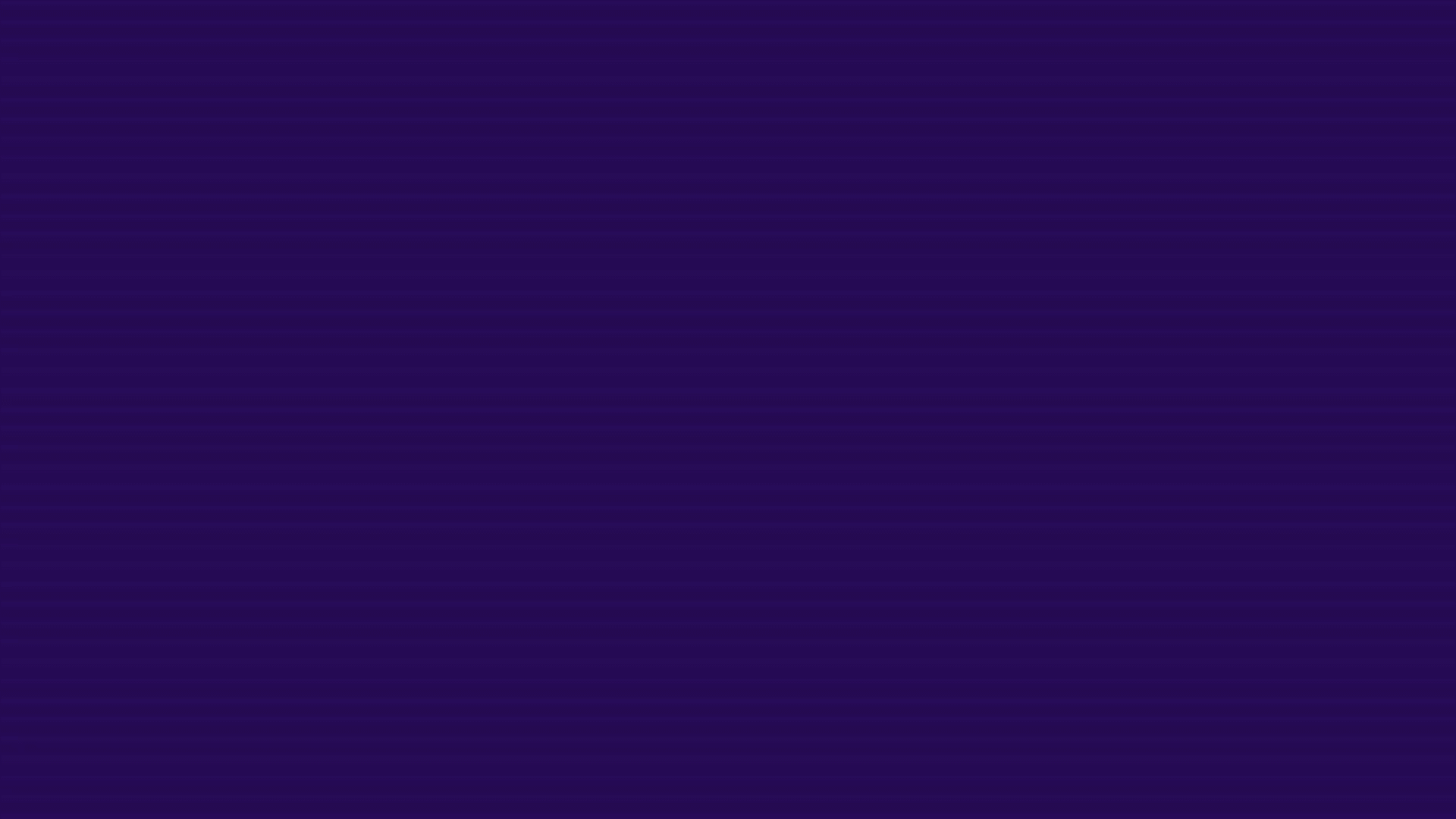 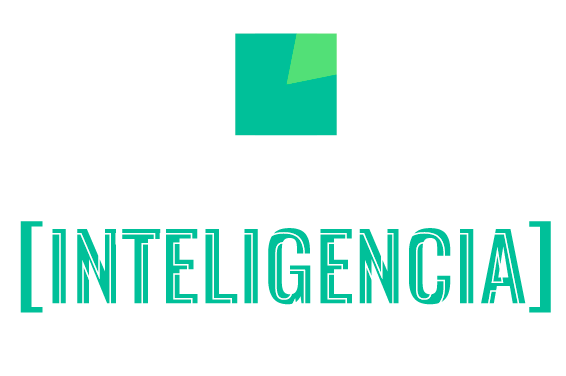 Microcurso:
Censura e interrupción de REDES
Contenidos desarrollados por:
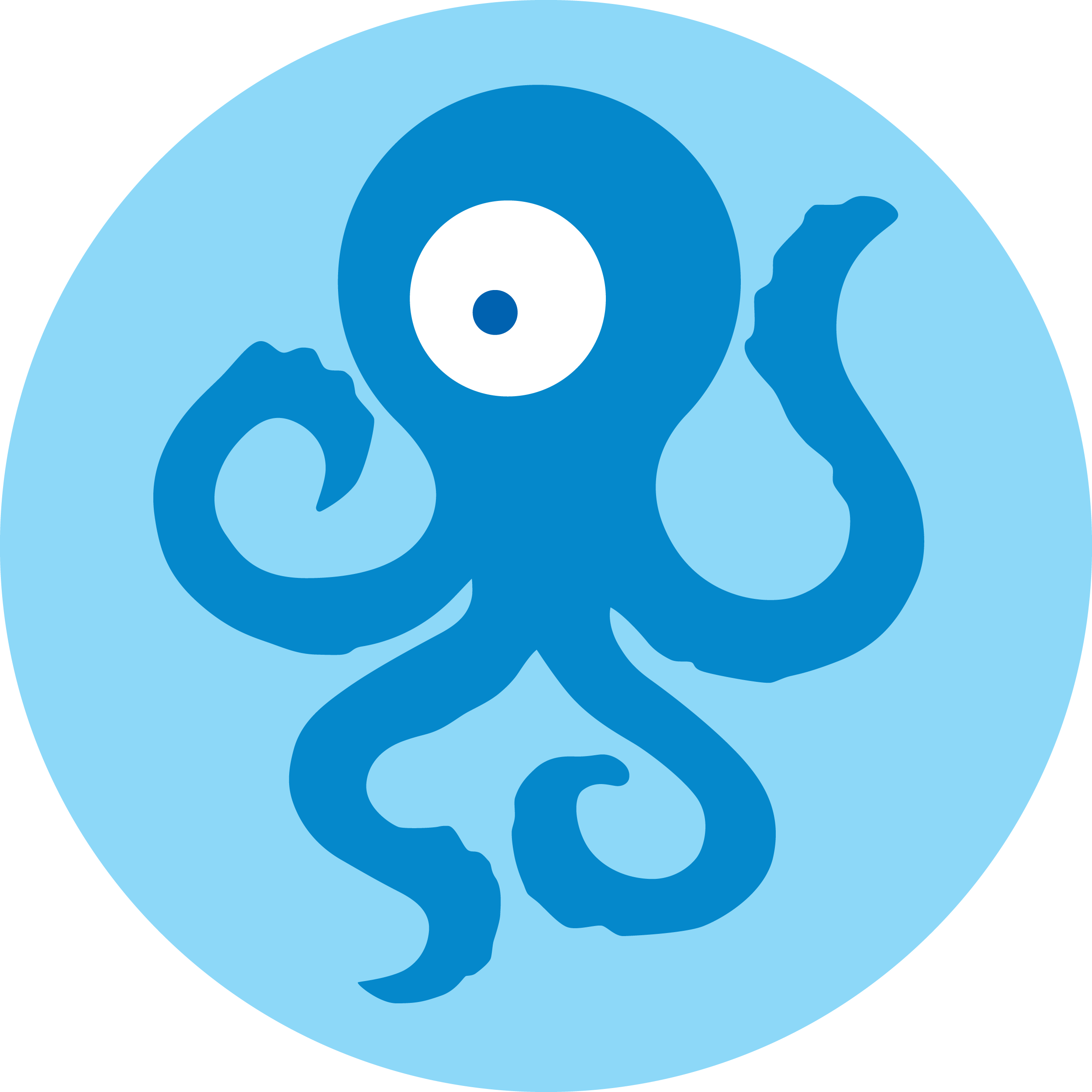 OONI
Open Observatory of Network Interference
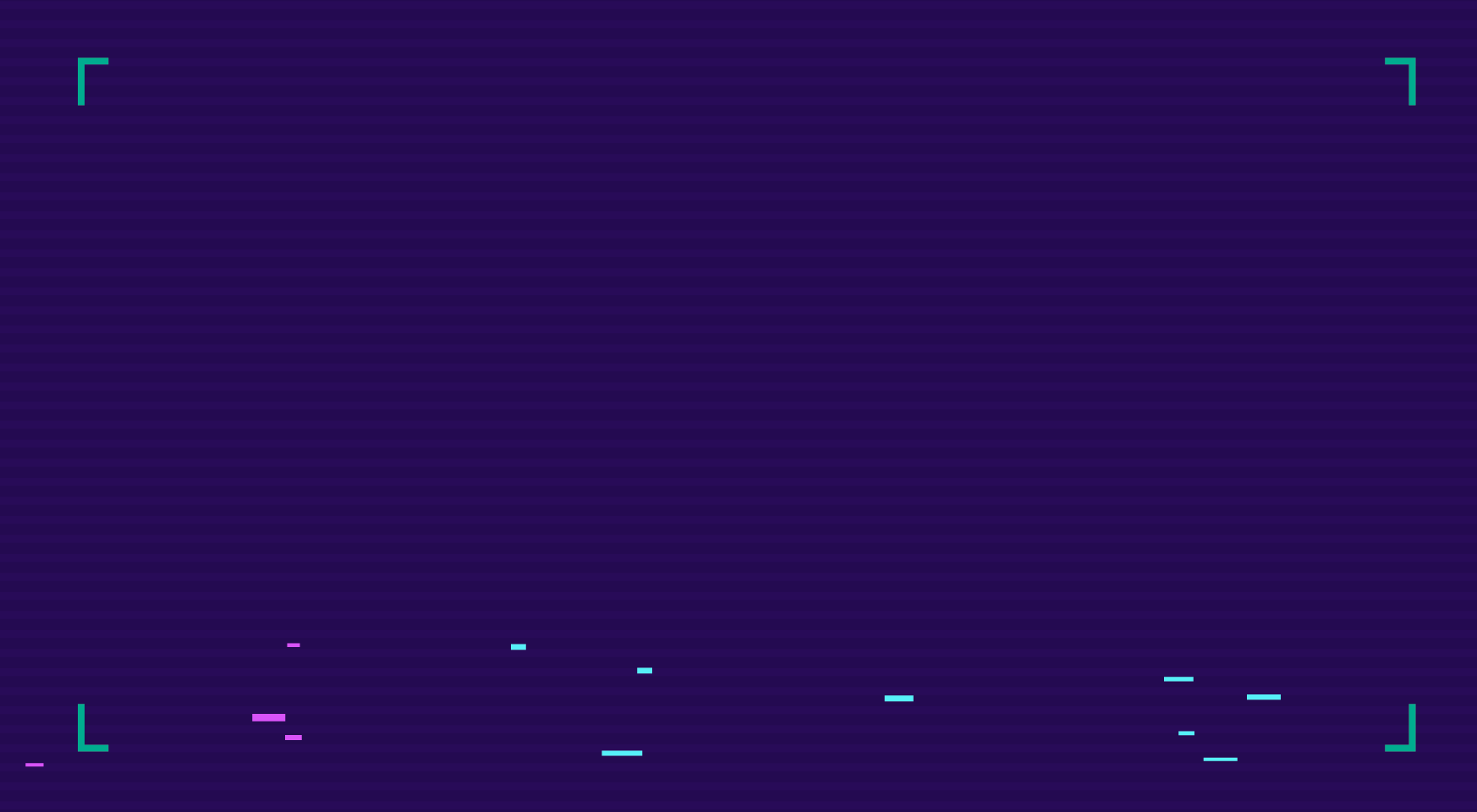 ¿QUÉ ES LA CENSURA EN INTERNET?
¿TE HA PASADO? ESTE SITIO HA SIDO BLOQUEADO
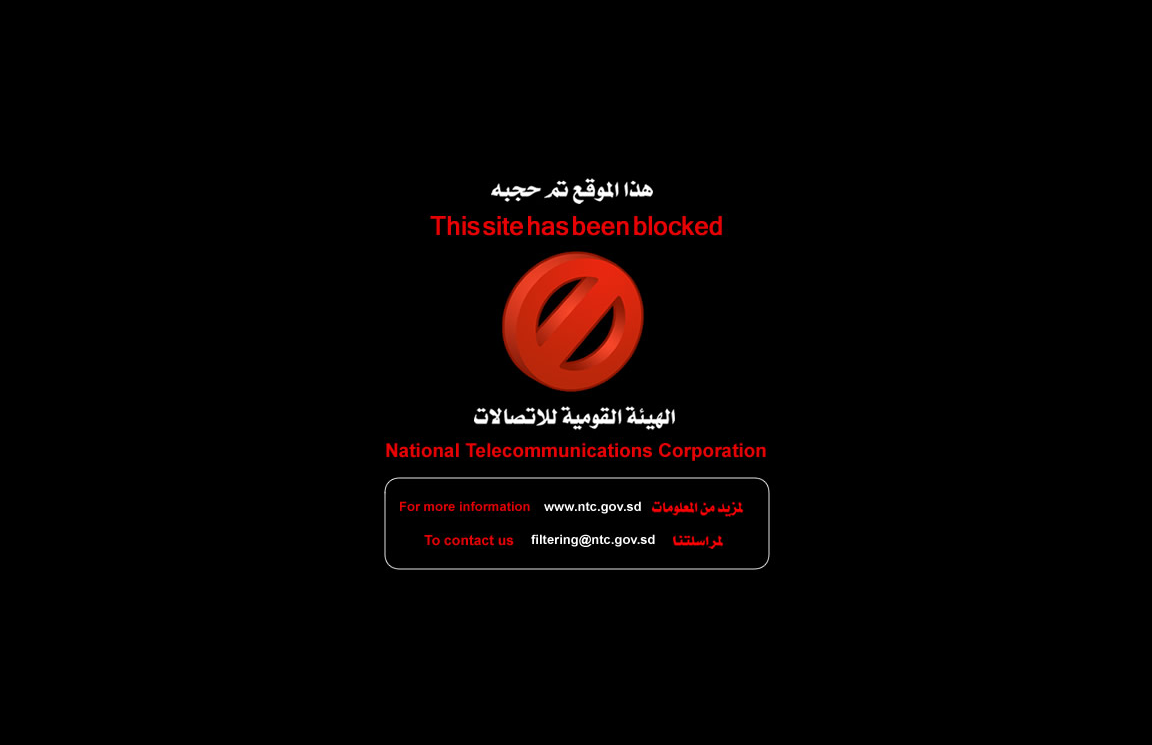 QUE PUEDE SER CENSURA, PERO NO ES INTERRUPCIÓN DE REDES
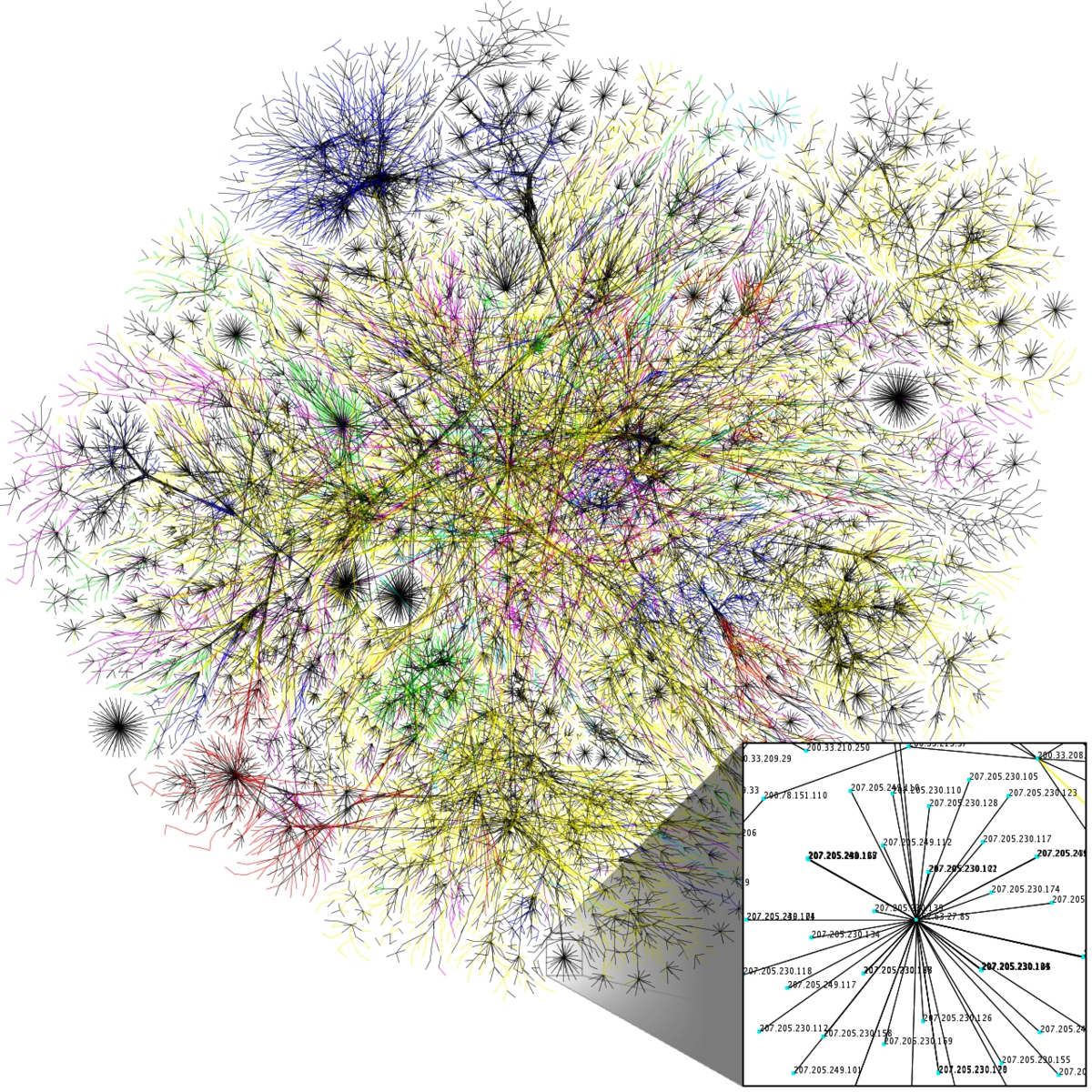 Censura en plataforma de redes sociales (Cuando la empresa baja un contenido a propósito)

Pedidos para bajar contenidos 

Troleo y acoso en línea

Autocensura
QUE ES CENSURA, A PARTIR DE LA INTERRUPCIÓN DE REDES
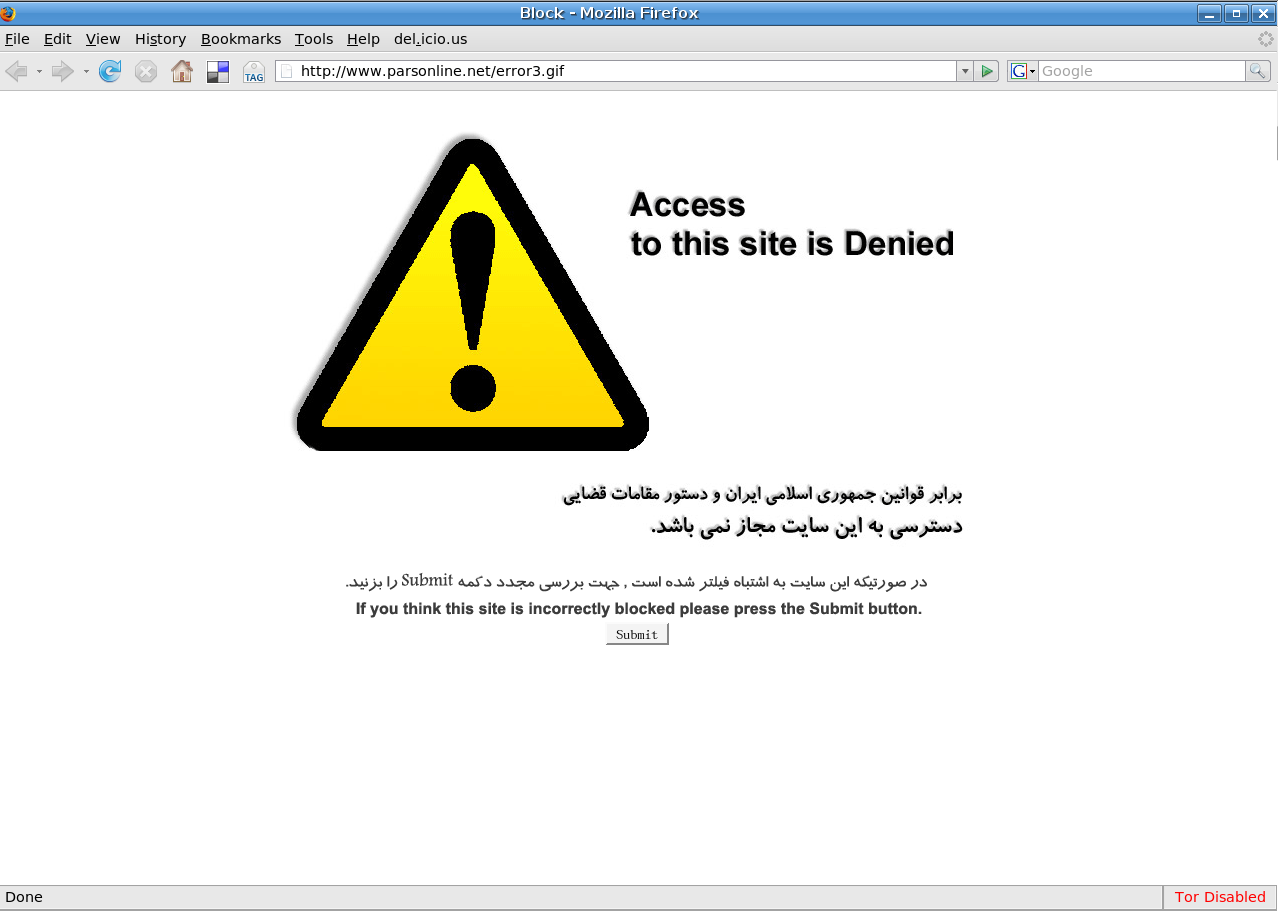 Censura a nivel de las redes conexión 

Bloqueo de páginas web y acceso a ciertas aplicaciones 

Es implementada por los Proveedores del Servicio de Internet (ISPs) y desde los gobiernos
¿CÓMO SE IMPLEMENTA LA CENSURA A INTERNET?
Bloqueo de direcciones de internet (IP)

Manipulación de los nombres de dominio (DNS)

Bloqueo de páginas de internet (HTTP)
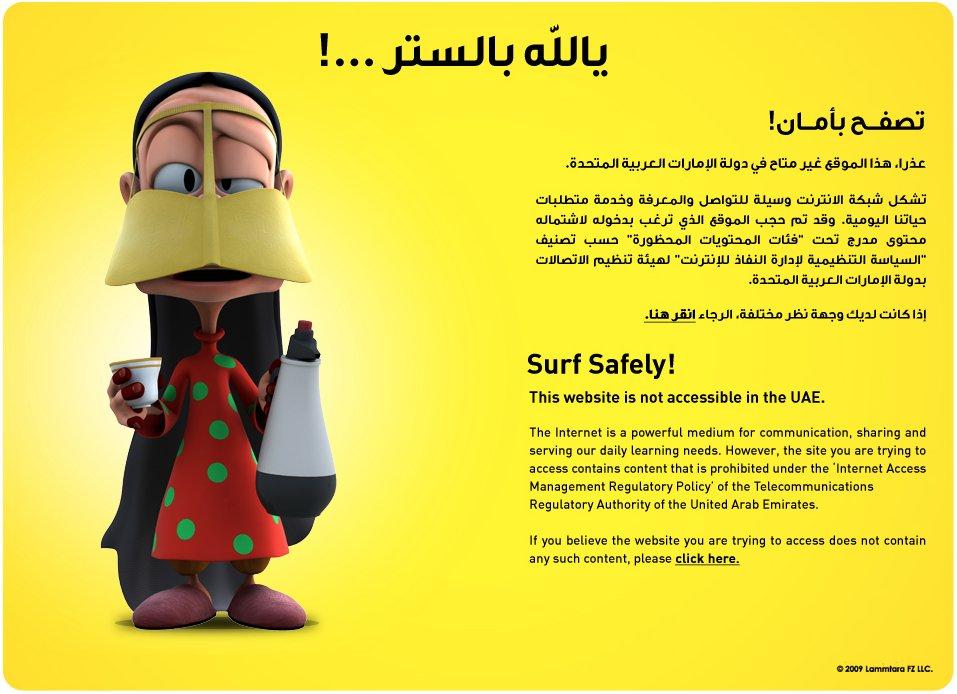 SURGEN VARIAS PREGUNTAS:
Qué páginas web podrían estar siendo bloqueadas por mi proveedor de internet?  

Están siendo los accesos a aplicaciones de redes sociales manipulados para evitar acceso a ciertos contenidos?  

Funcionan las herramientas para aumentar mi privacidad e incrementar la anonimidad, en mi red de internet?
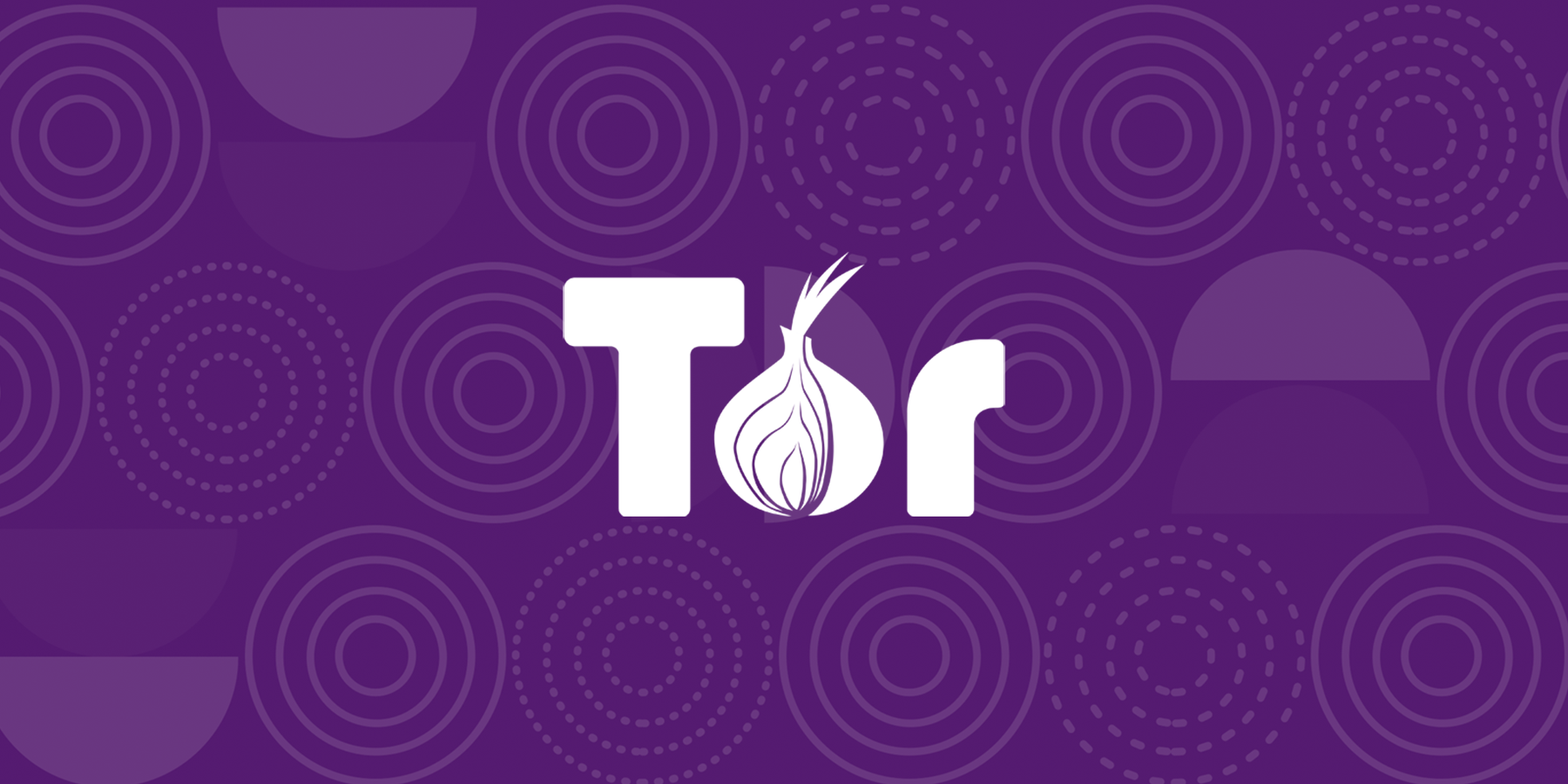 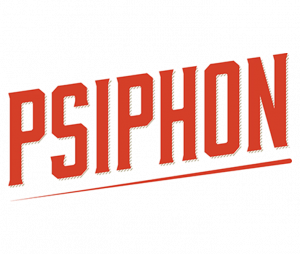 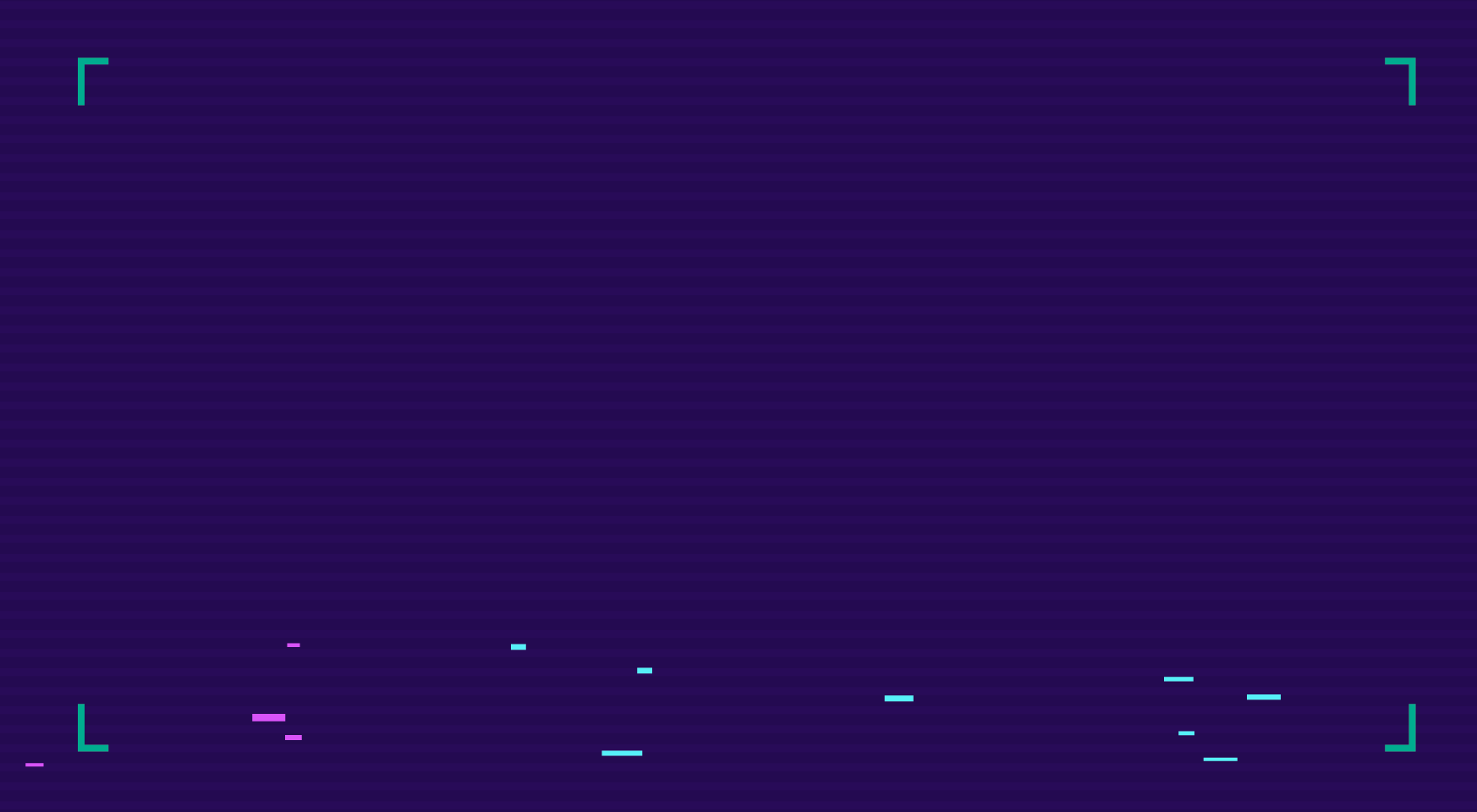 ¿CUÁL ES EL PROBLEMA CON LA CENSURA EN INTERNET?
¿PUEDE LA CENSURA AFECTAR MI DERECHO A DECIDIR Y PARTICIPAR POLÍTICAMENTE?
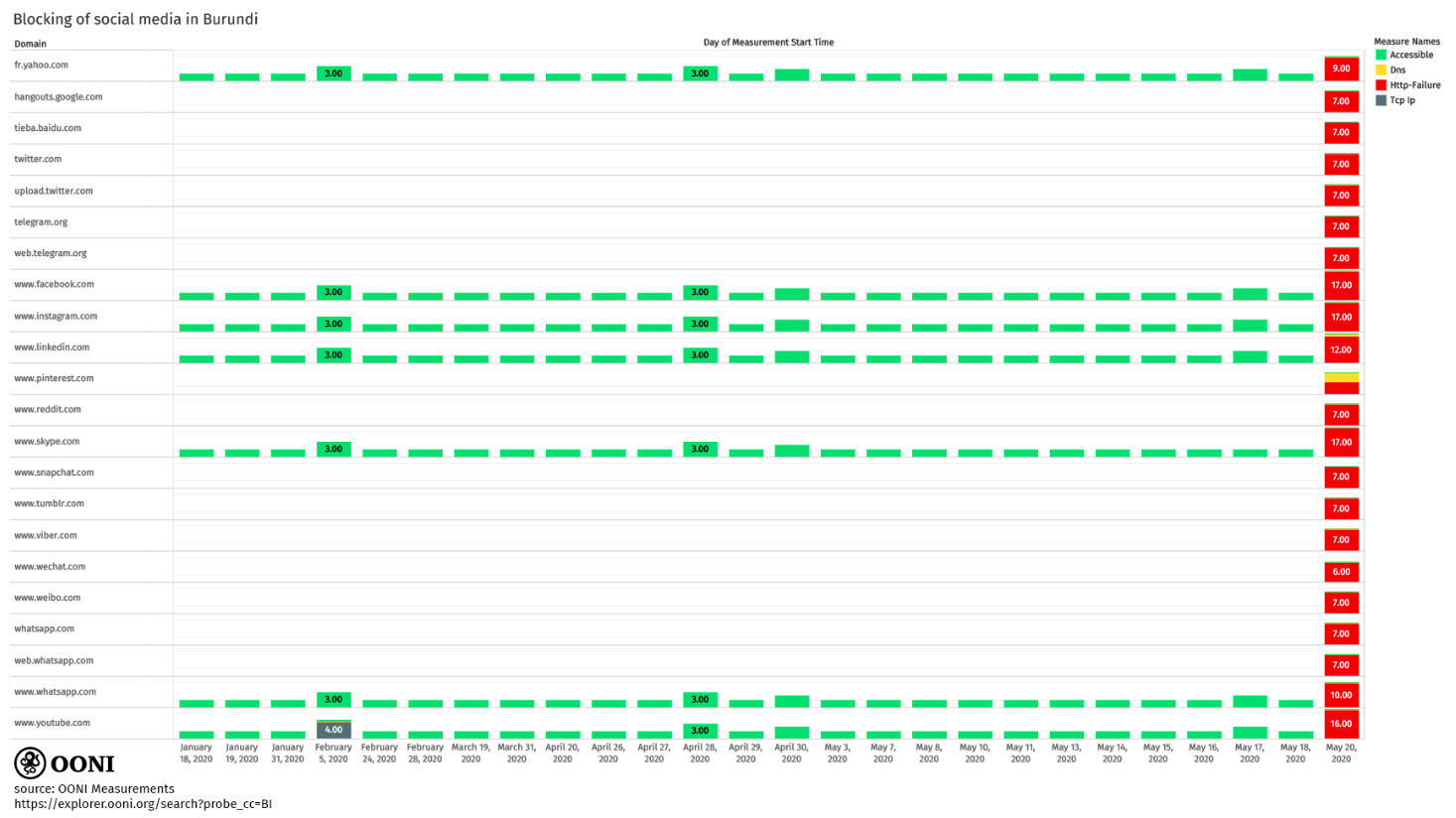 Ejemplo:
Bloqueos de aplicaciones de redes sociales en las elecciones en Burundi  (2020)
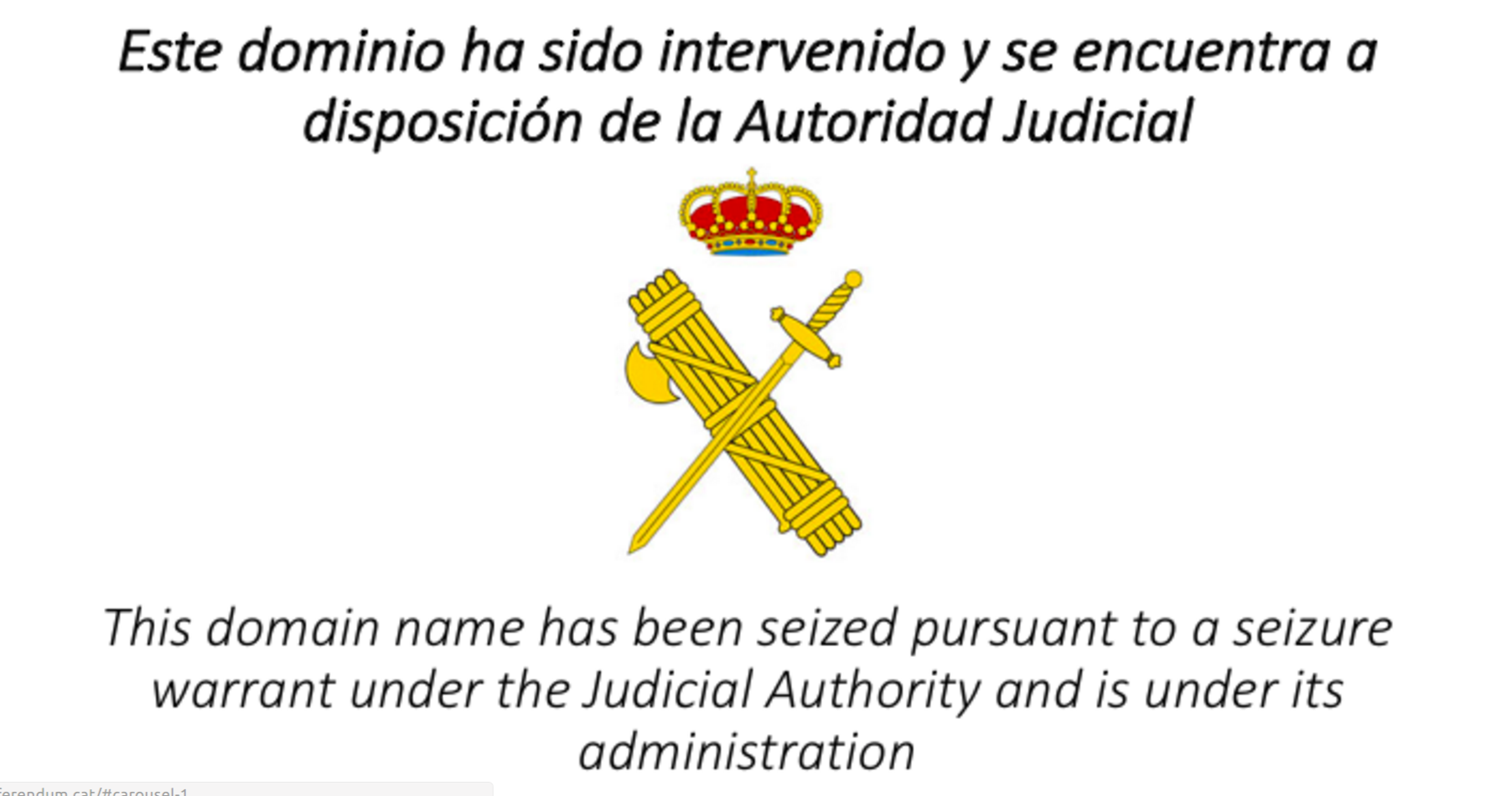 Ejemplo:
Página bloqueada Referéndum para la independencia de Cataluña (2017)
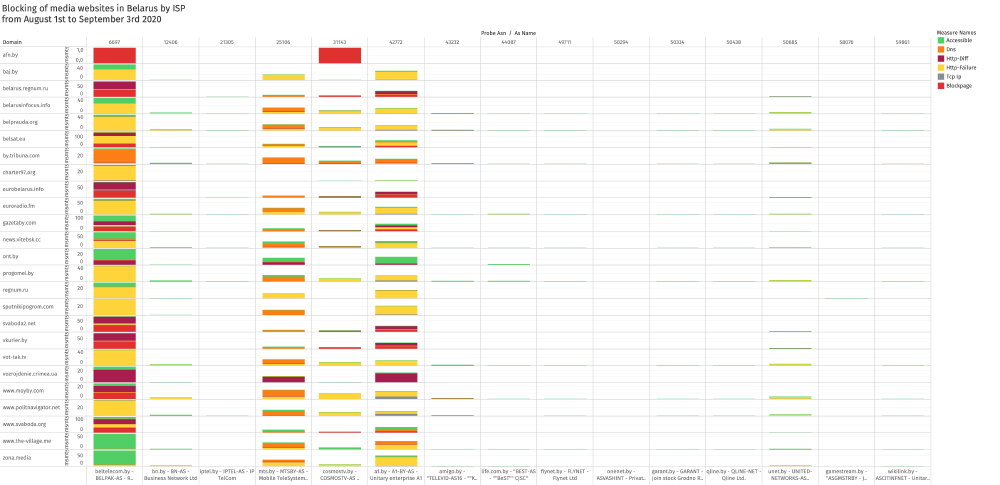 Ejemplo:
Bloqueos por proveedores de internet durante protestas en Belarus (2020)
LOS BLOQUEOS AFECTAN MÁS ALLÁ DEL ACCESO A LA INFORMACIÓN, TAMBIÉN AFECTAN OTROS DERECHOS
Se registraron bloqueos a páginas sobre minorías étnicas, religiosas y sexuales: 

Bloqueos a páginas religiosas (ej.  sitios Baha’i en Iran)

Bloqueos a grupos de minorías étnicas (ej. sitios Baluch and Hazara en Pakistan)

Bloqueos a comunidades LGBTIQ (ej. casos de censura en Indonesia, Malaysia, Russia, Saudi Arabia)
DIFICULTADES Y OPACIDADES PARA DETECTAR LA CENSURA
Es difícil poder detectar bloqueos a páginas y servicios que no son populares o son poco conocidos. 

Los casos de censura a internet no son iguales en todos los países y en todas las redes, tienen sus propias particularidades y técnicas.

La mayoría de las técnicas de censura son imperceptibles y difíciles de detectar.

La interrupción a redes genera varios daños colaterales. 

Confusiones entre la dificultad de acceso a una página web o servicio y los casos de censura real.
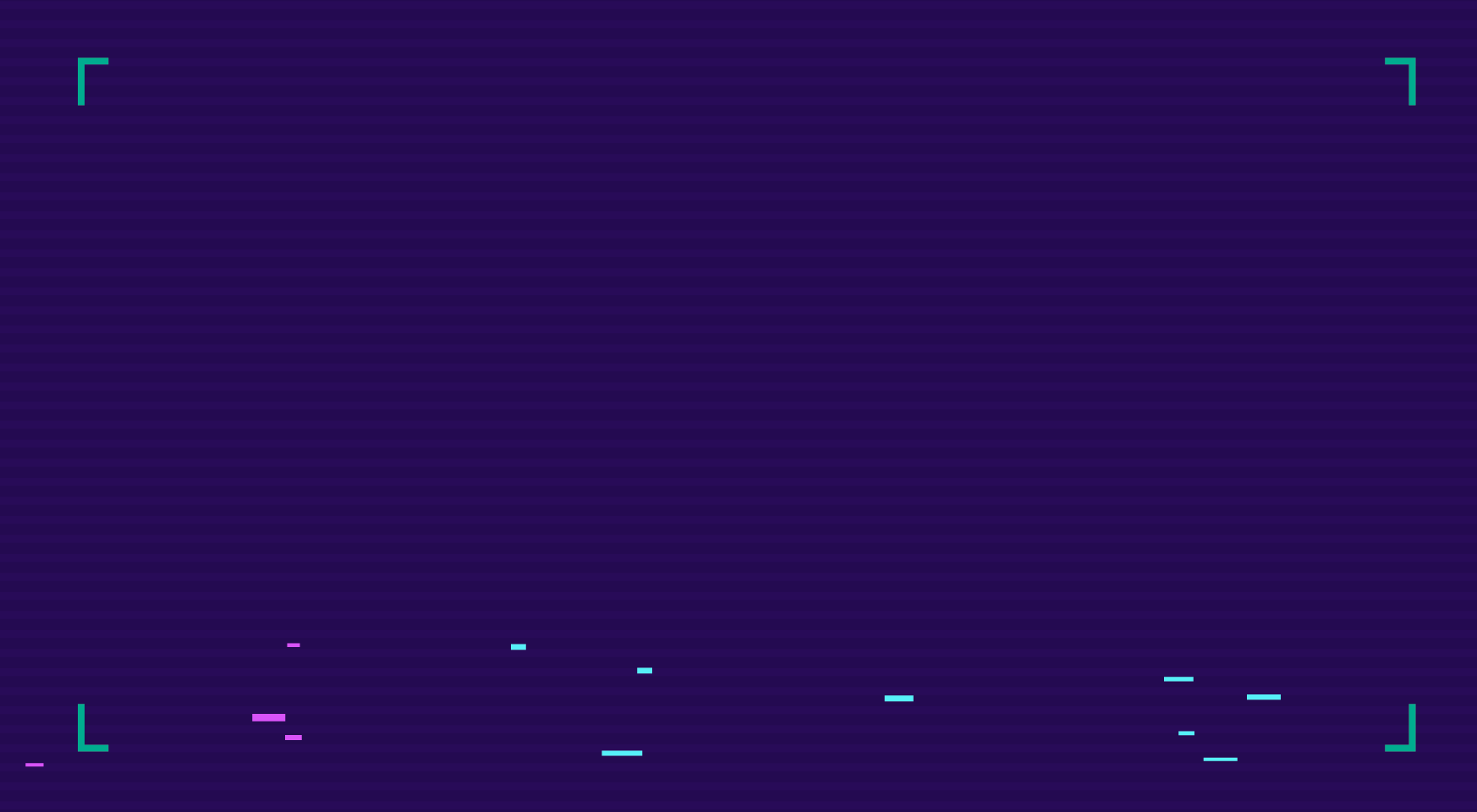 ¿CÓMO DETECTAR CENSURA EN INTERNET?
¿QUIÉNES MIDEN CENSURA EN INTERNET?
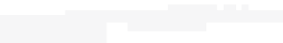 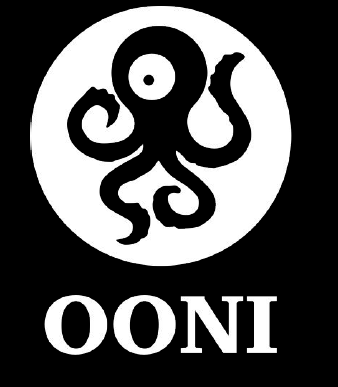 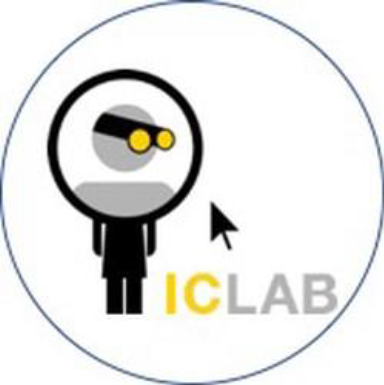 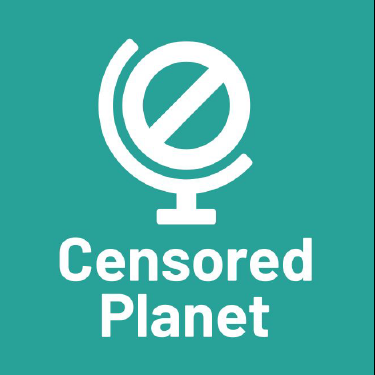 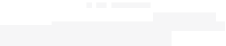 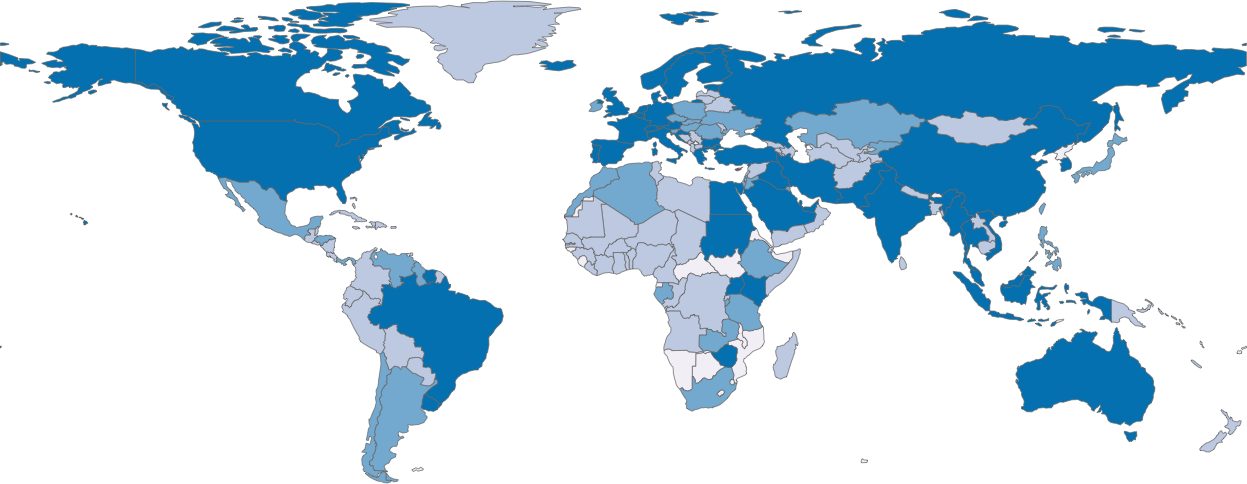 Proyecto de software libre destinado a potenciar los esfuerzos descentralizados para aumentar la transparencia de la censura en Internet en todo el mundo.
Desde 2012, la comunidad OONI ha recopilado millones de mediciones de red de más de 200 países, arrojando luz sobre muchos casos de censura de Internet en todo el mundo.
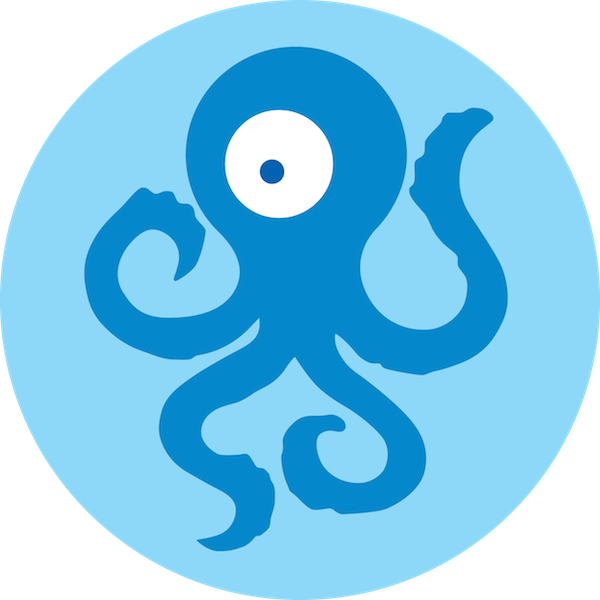 https://ooni.org/
OONI: Open Observatory of Network Interference
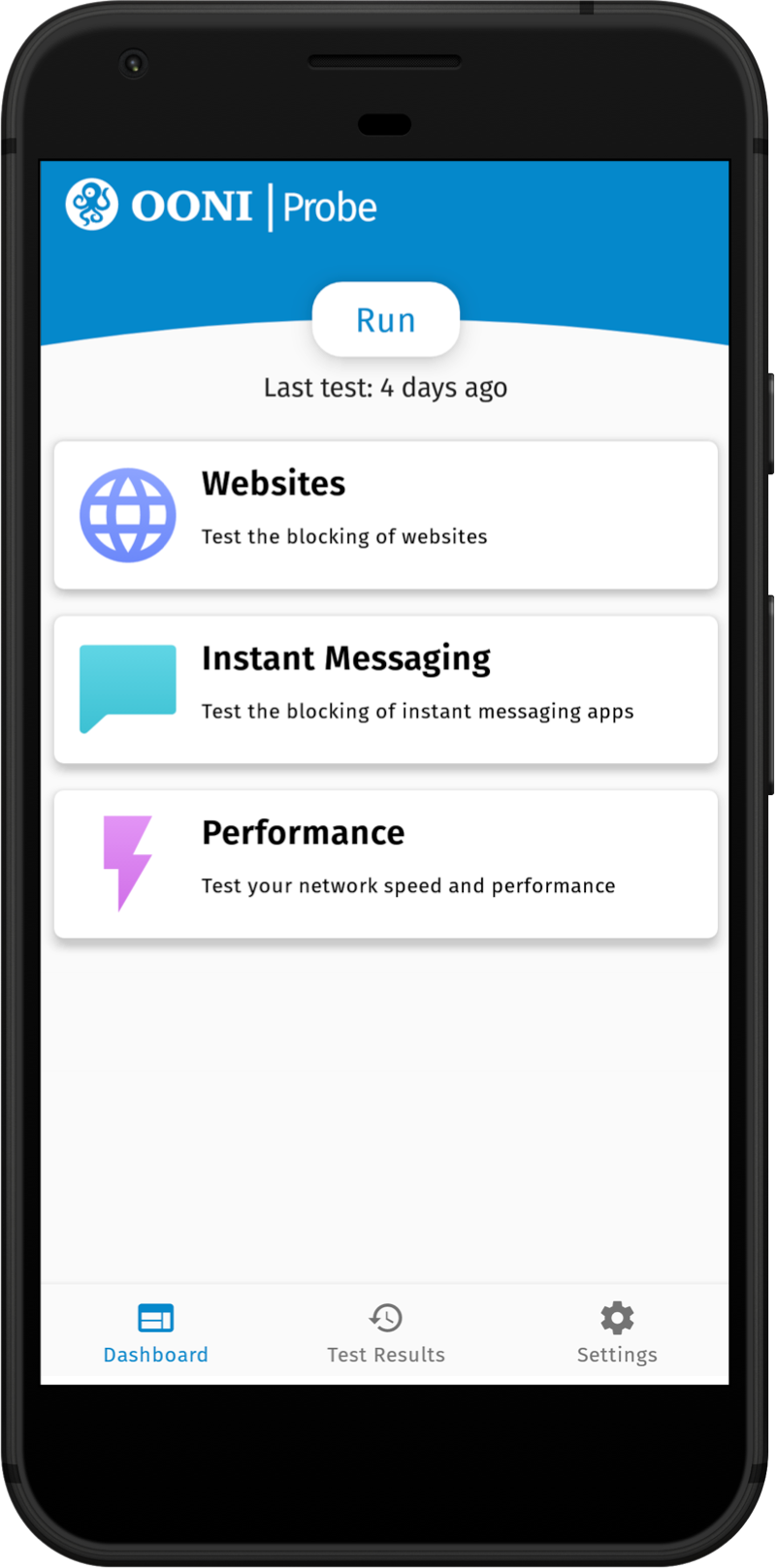 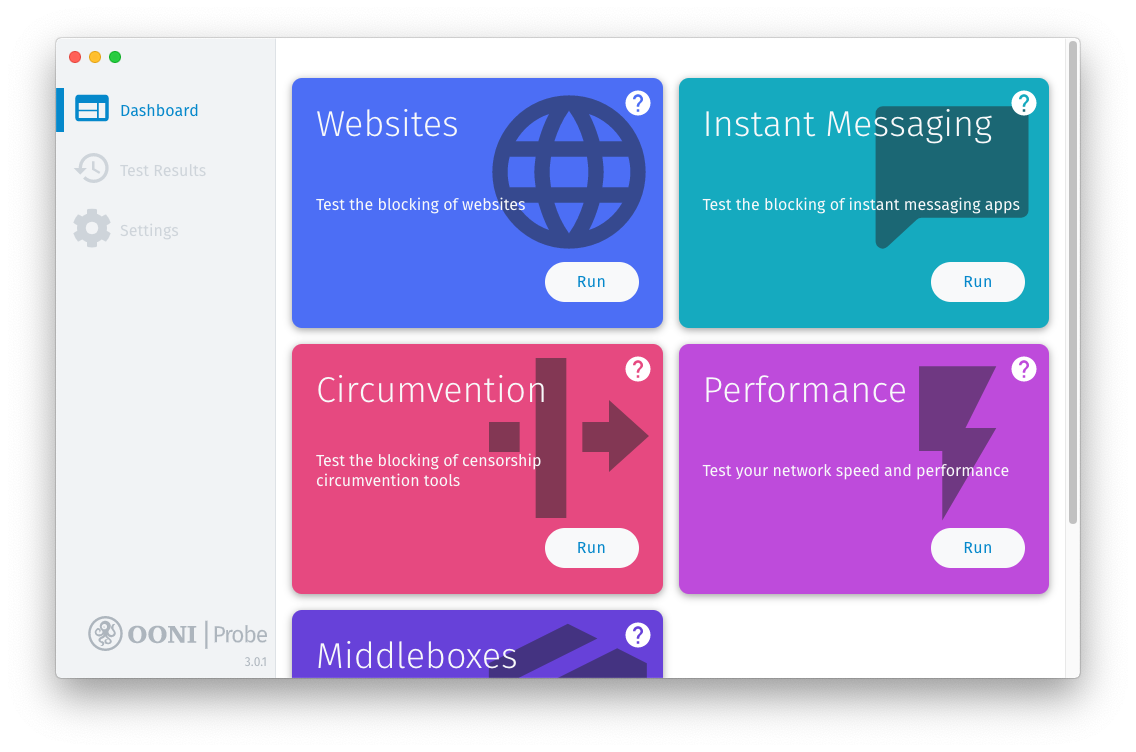 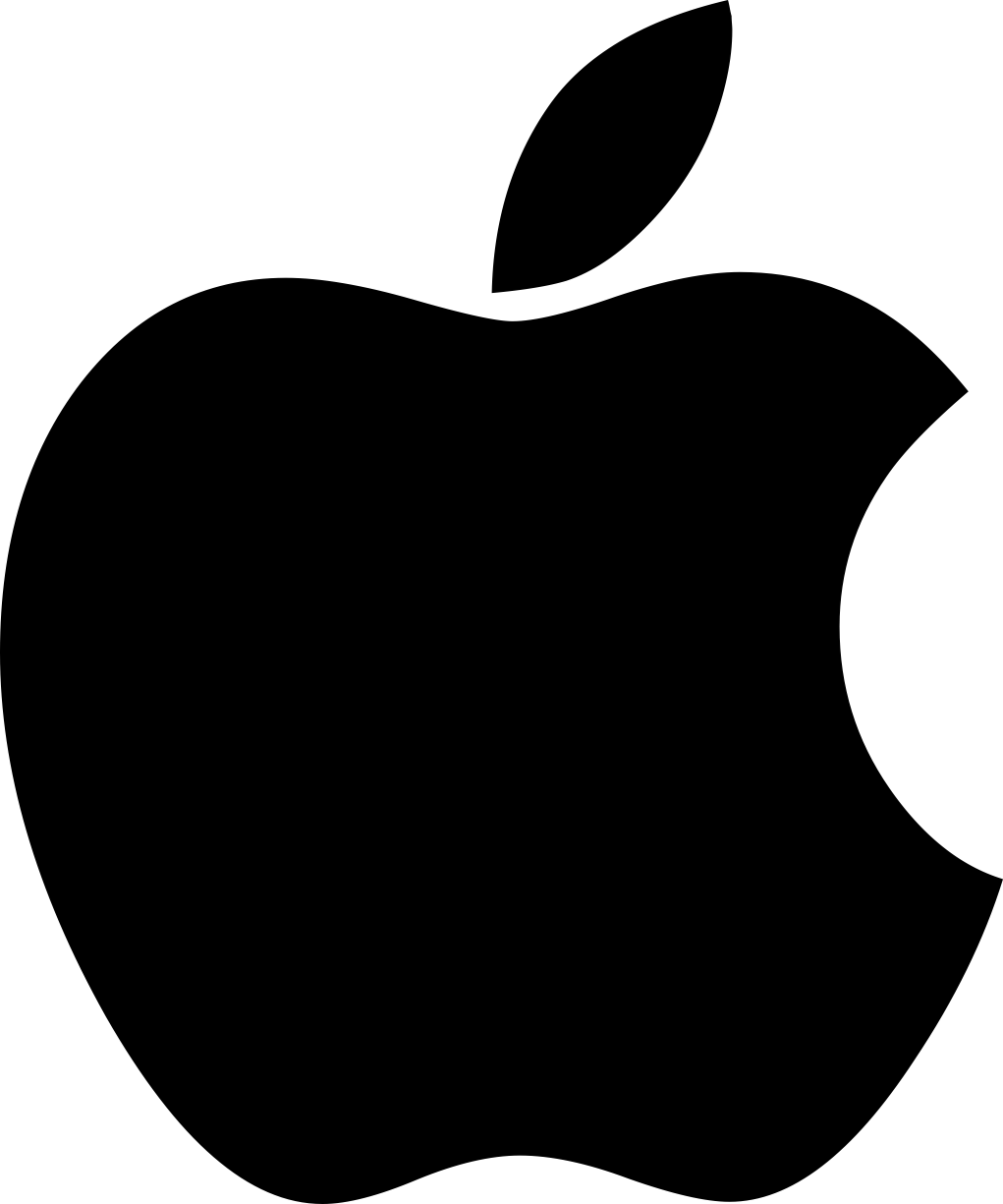 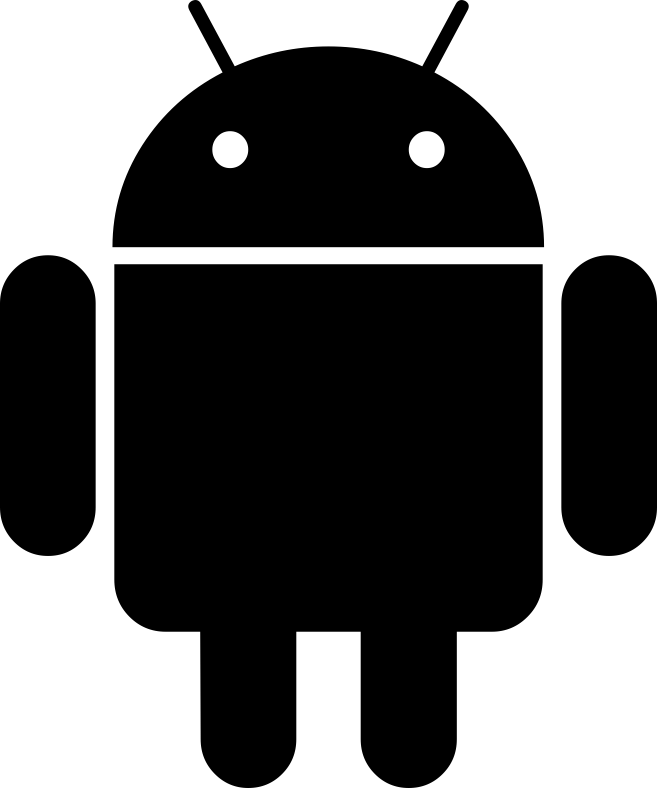 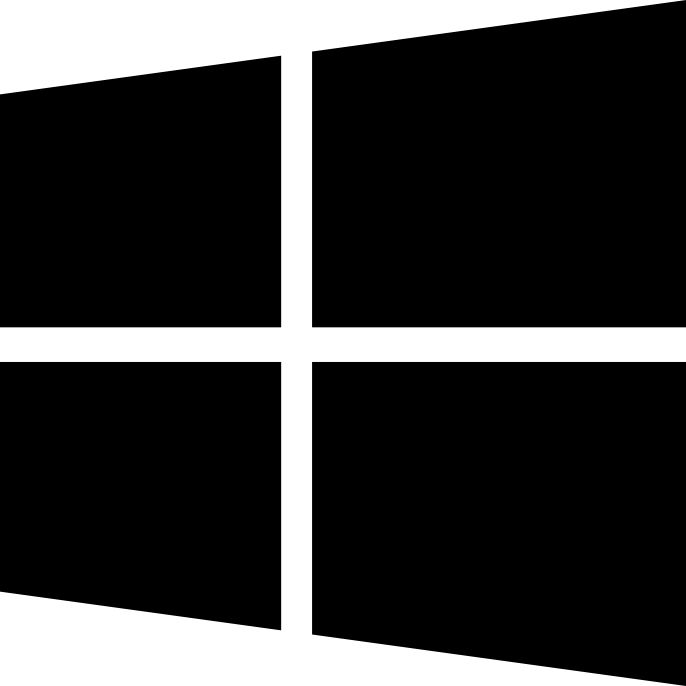 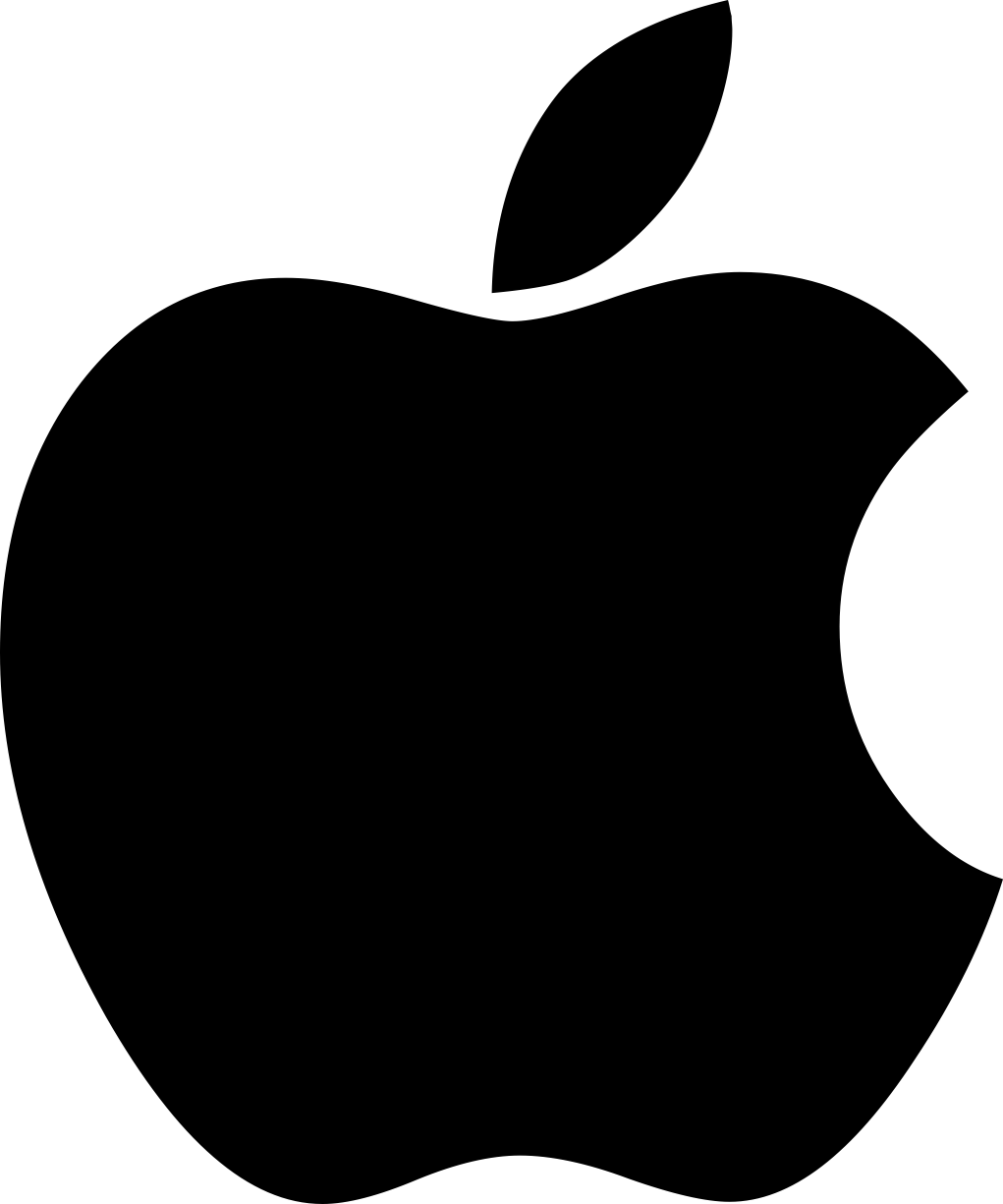 https://ooni.org/install/
OONI Probe (Herramienta y aplicación para medición)
github.com/ooni
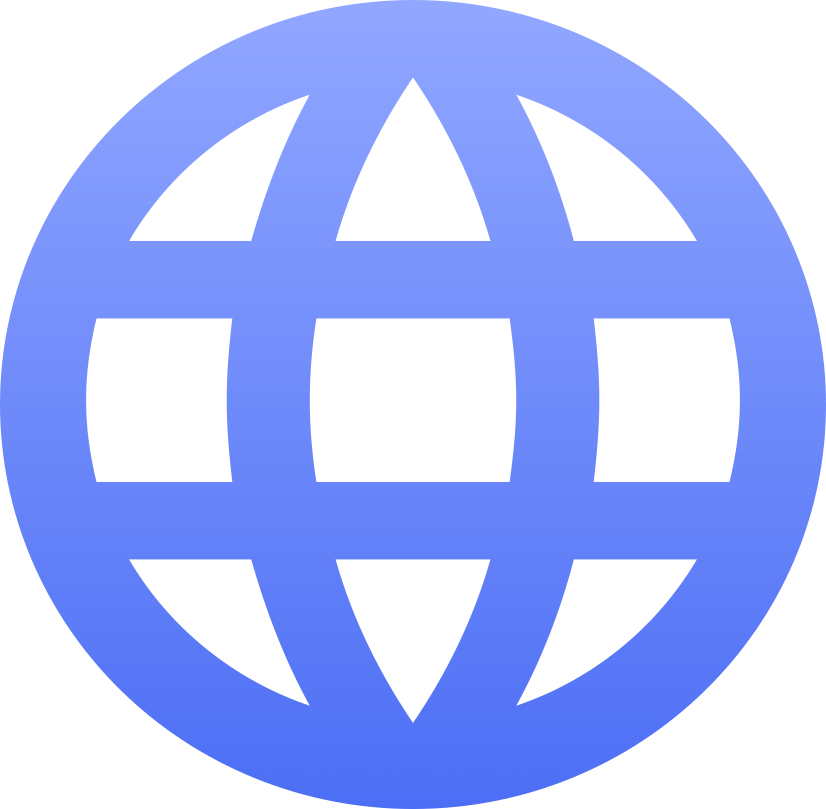 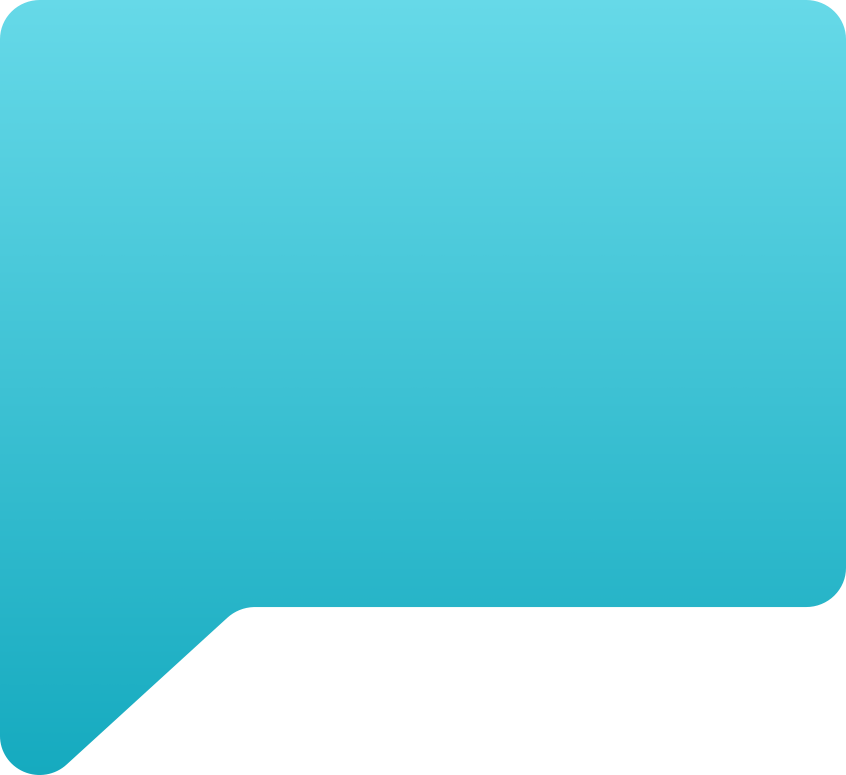 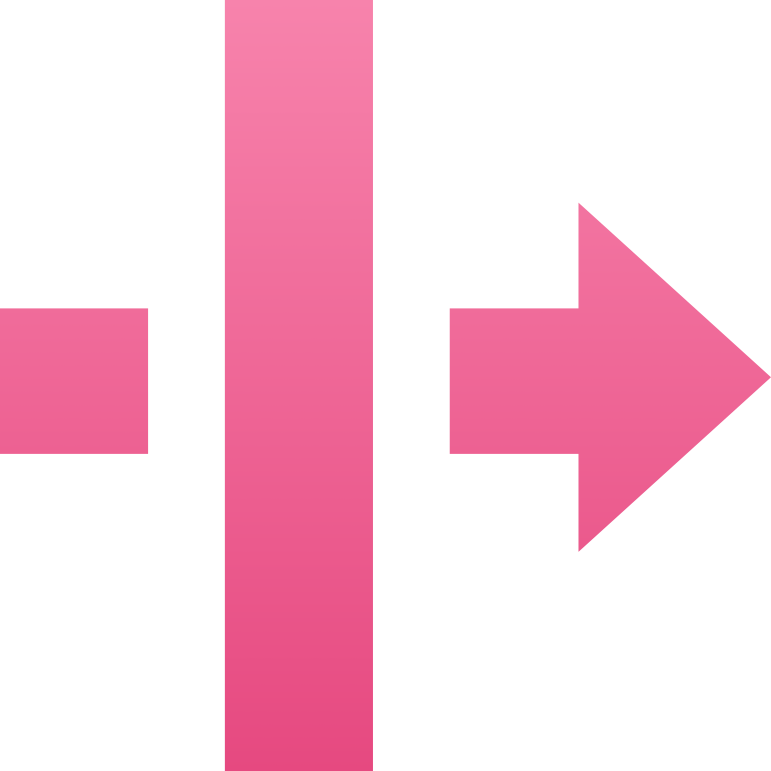 Bloqueo de aplicaciones de mensajería instantánea
Bloqueo de páginas web
Bloqueo de herramientas para saltar la censura y vigilancia
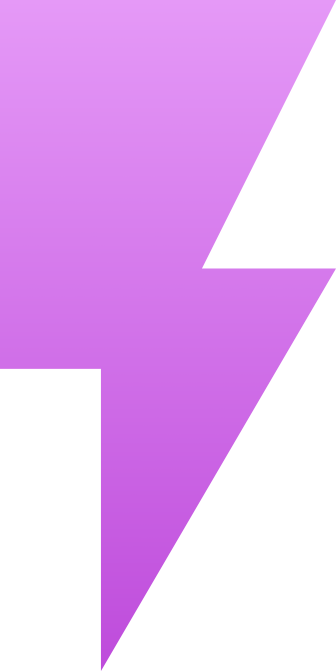 Toma de medida de la velocidad y funcionamiento de la red
OONI Probe pruebas que realiza
github.com/ooni
OONI Probe es una herramienta de medición, no es una herramienta de privacidad. 
Cualquier empresa con capacidad de monitorear el tráfico de información (Ej. empresa de internet), sabrá que estamos ejecutando OONI Probe. 
Los tipos de URLs analizados incluyen sitios provocativos o censurables (por ejemplo, pornografía).
Por defecto, las mediciones de OONI se publican abiertamente.
https://ooni.org/about/risks/
Riesgos de usar OONI
github.com/ooni
Tipos de pruebas que realiza
Aspectos d e seguridad
Contribuye a nuestras listas de páginas web
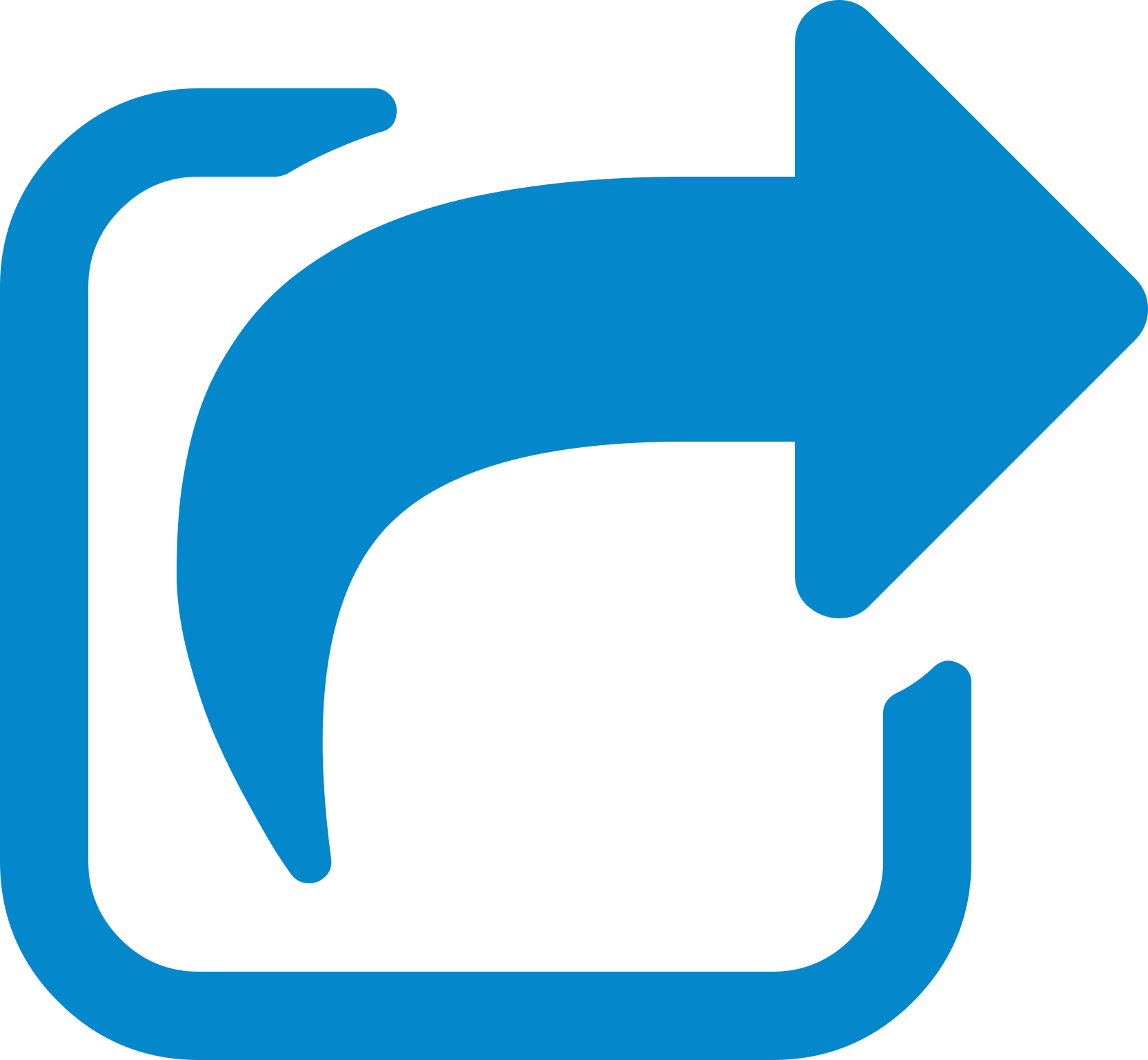 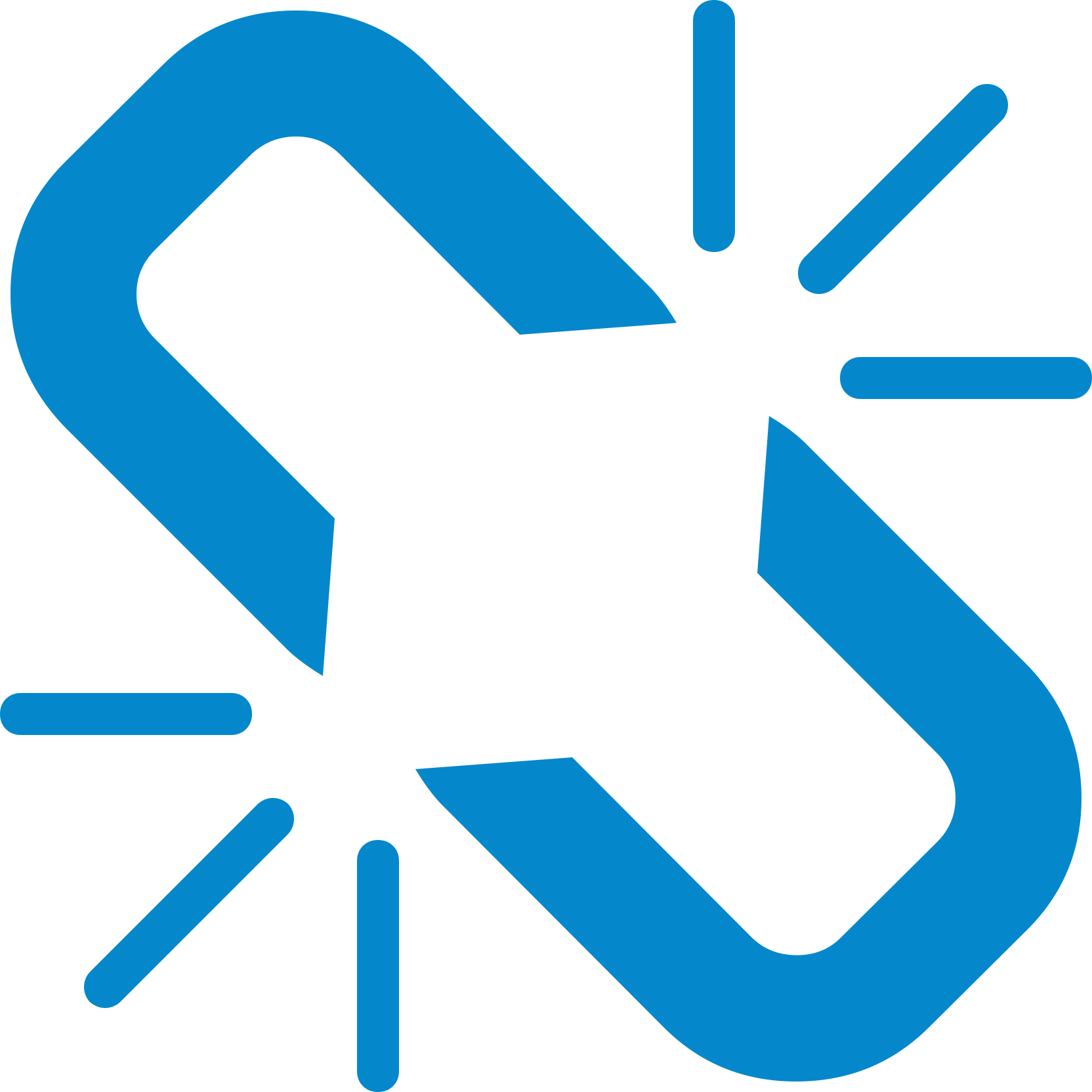 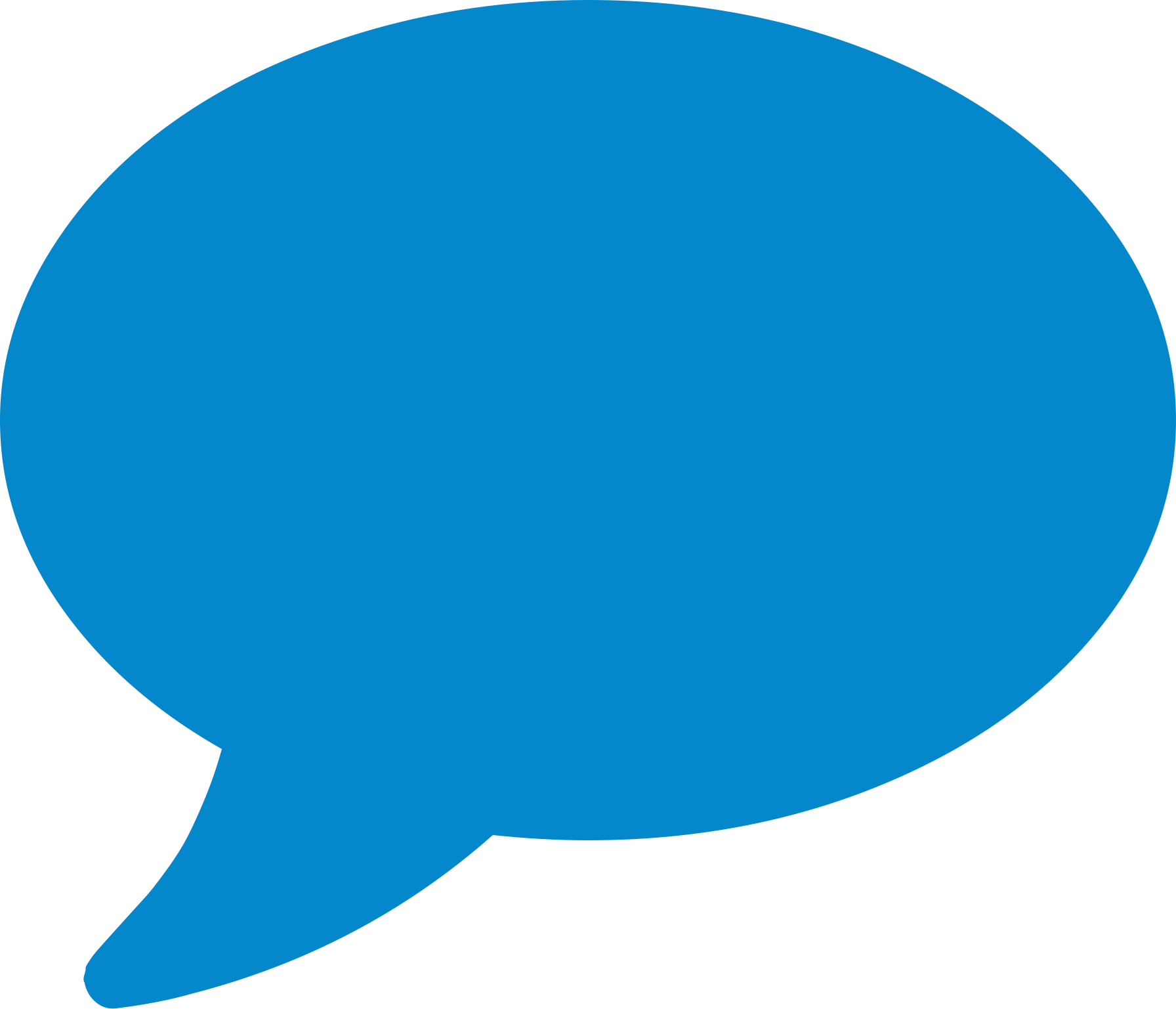 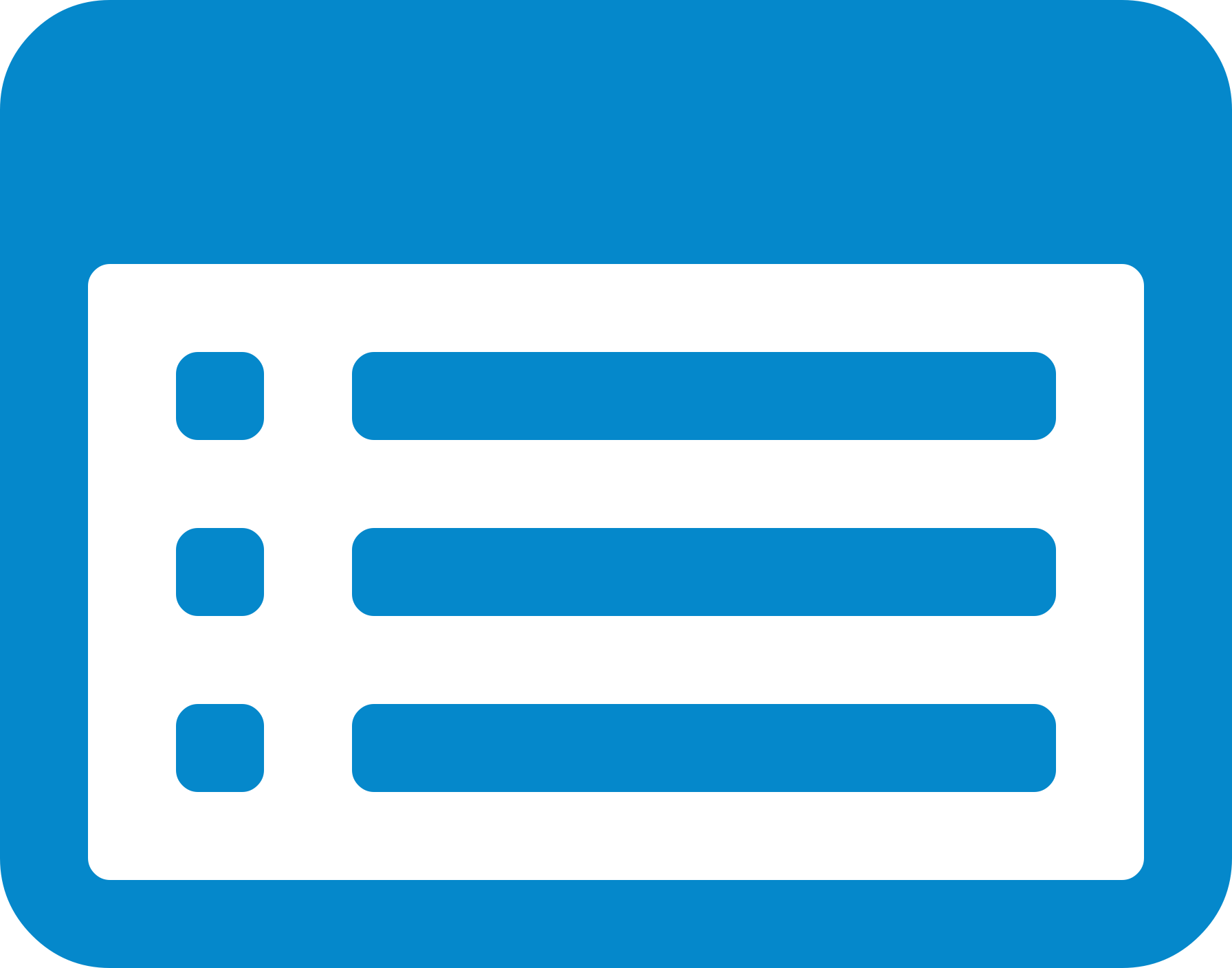 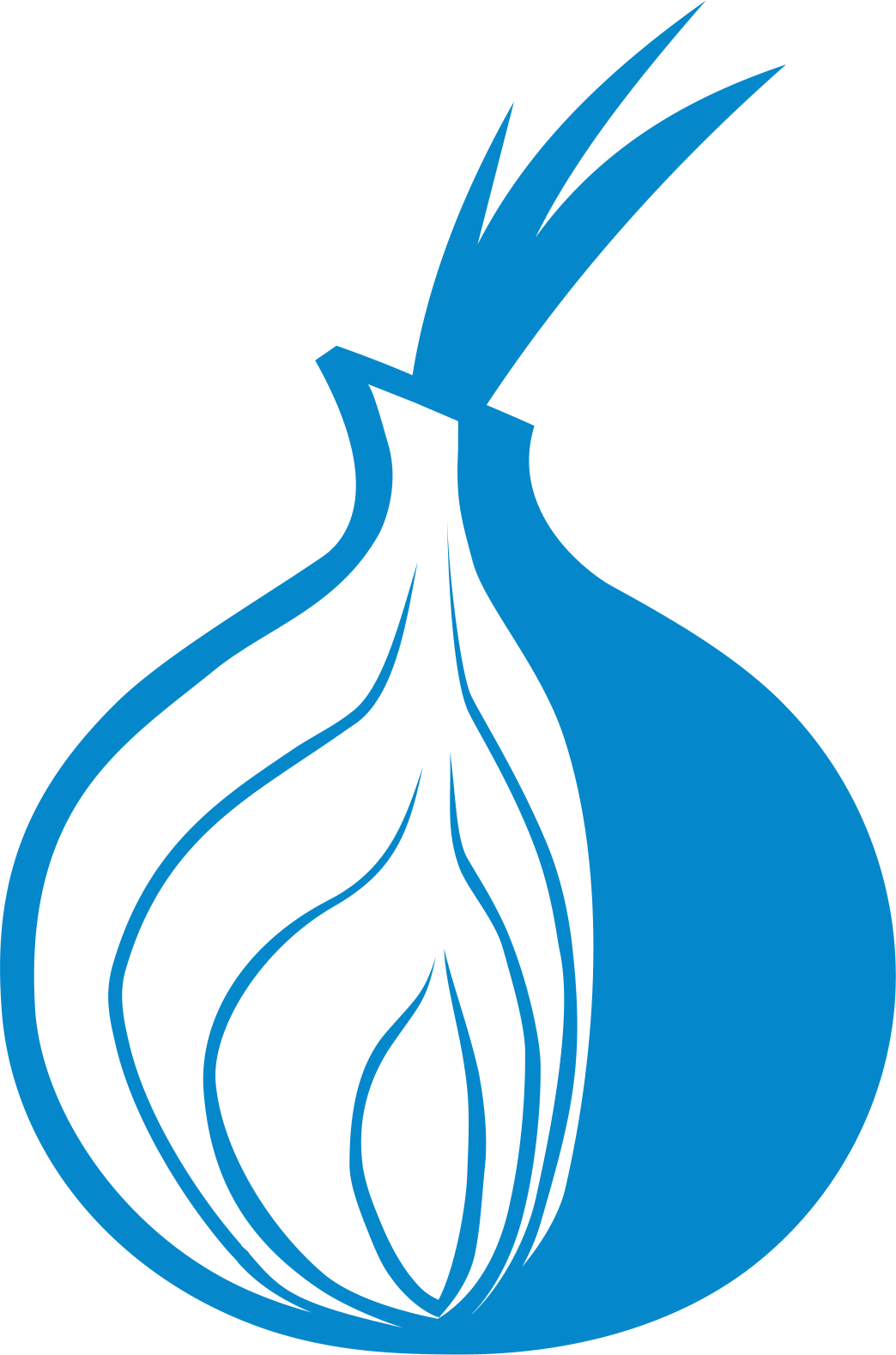 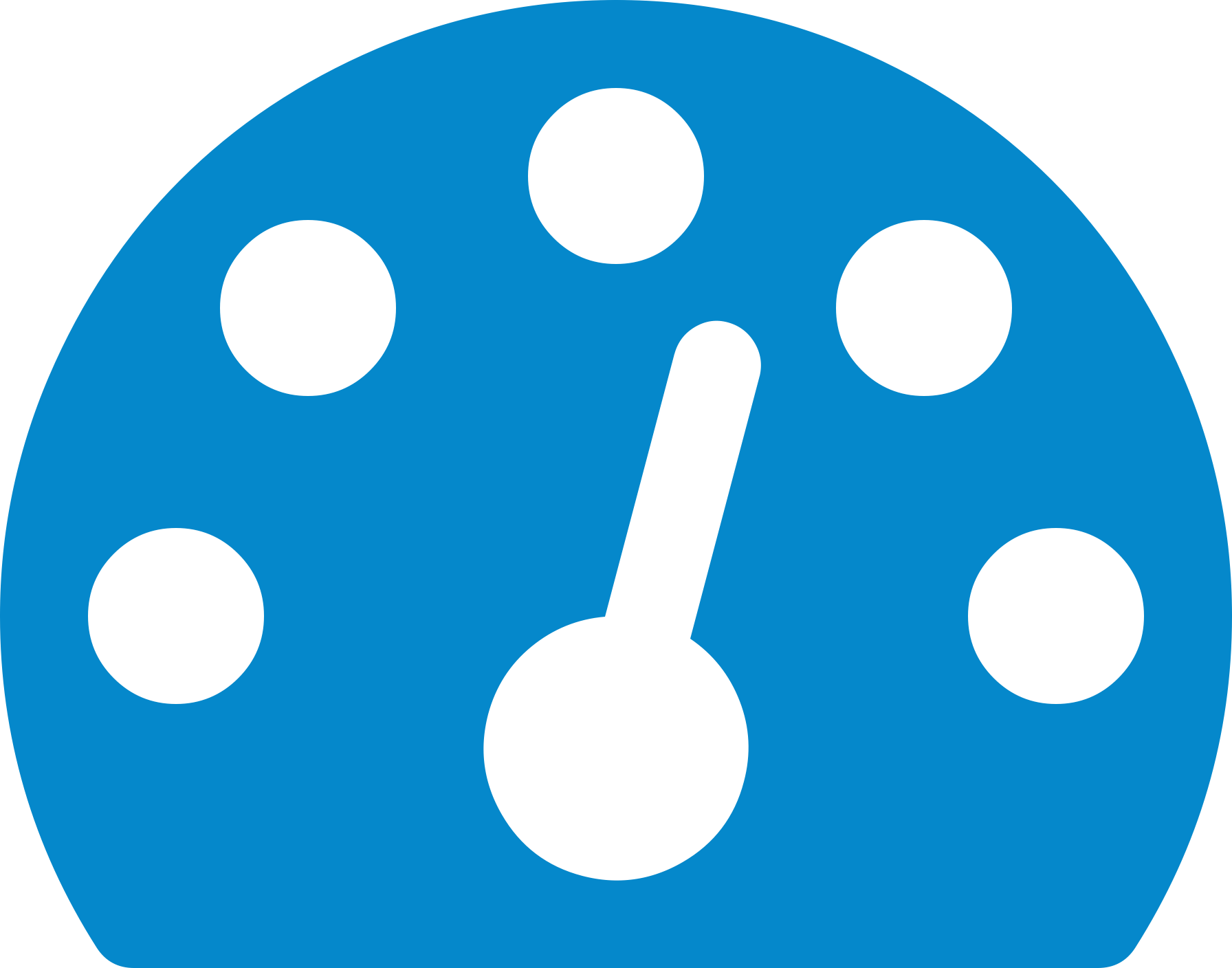 https://ooni.org/about/data-policy/
Opciones para escoger
github.com/ooni
Lista global:  sitios web con relevancia internacional
Listas específicas por país. Sitios web que son más relevante en relación al país de donde es la persona. 

¿Cómo contibuir a las listas de sitios: https://ooni.org/get-involved/contribute-test-lists/

Citizen Lab GitHub repo: https://github.com/citizenlab/test-lists
Listas de sitios que son actualmente medidos con la aplicación
github.com/ooni
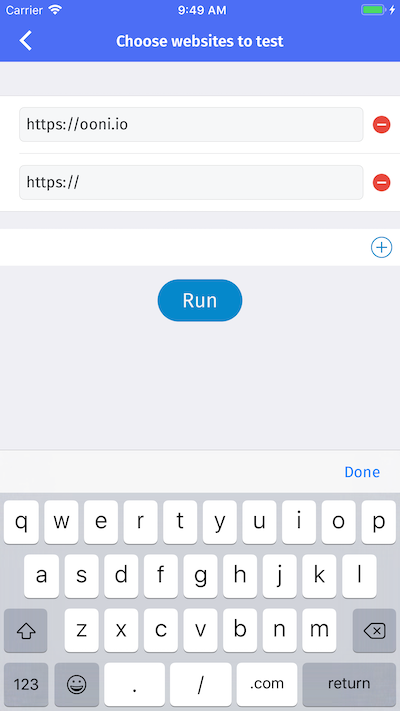 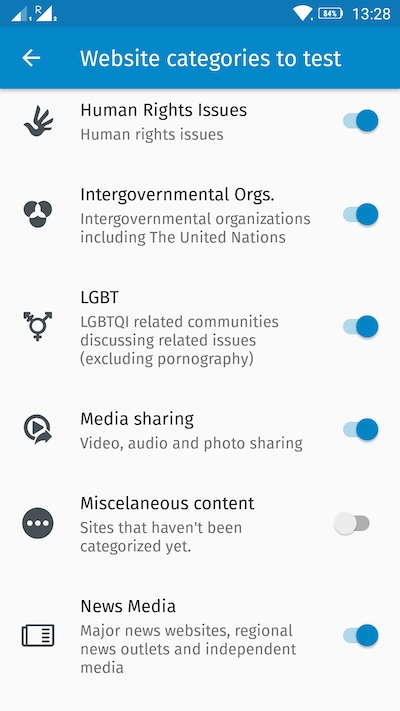 Con la aplicación puedes escoger que sitios evaluar
github.com/ooni
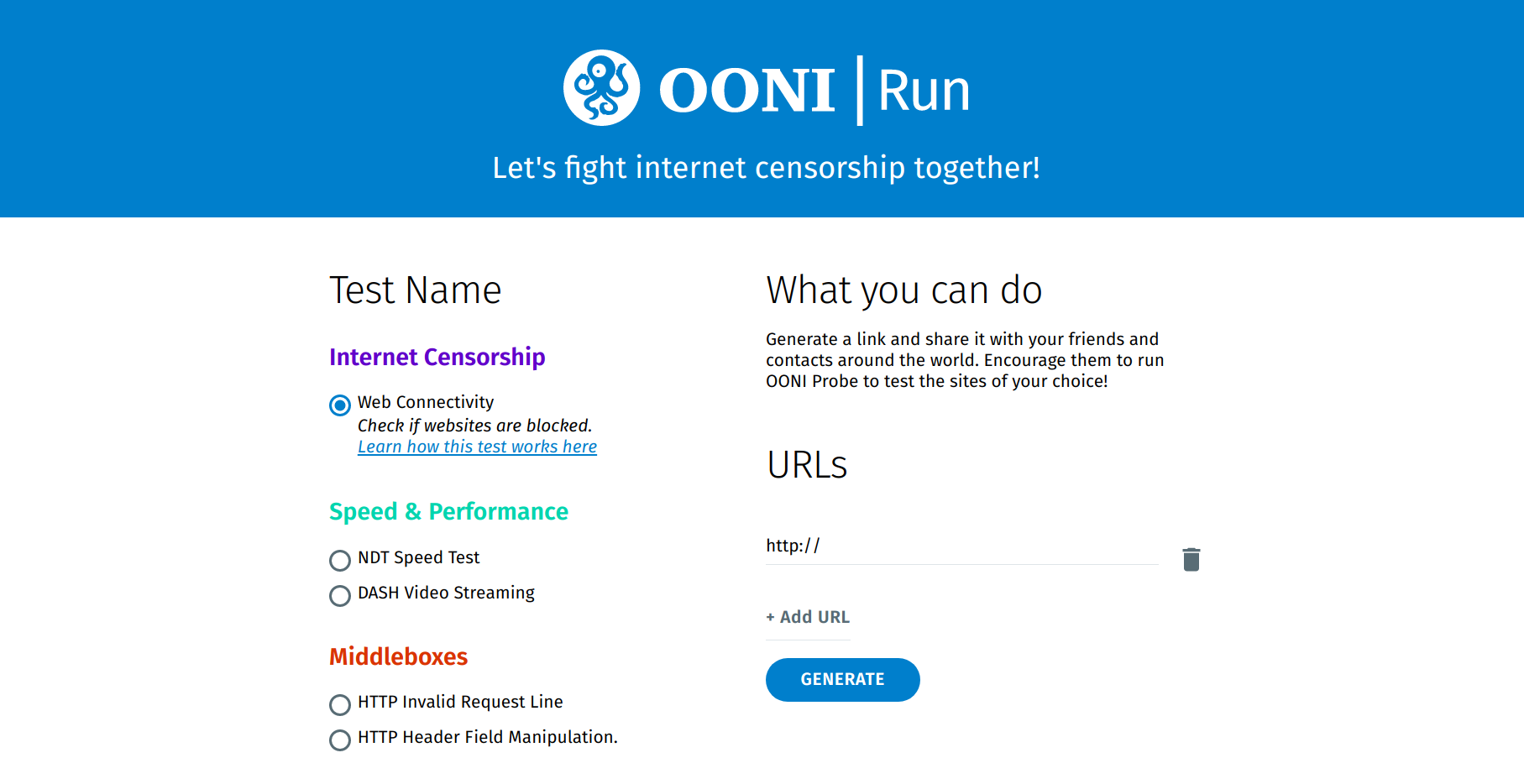 https://run.ooni.io
Coordina y programa cómo realizarás tus pruebas OONI
github.com/ooni
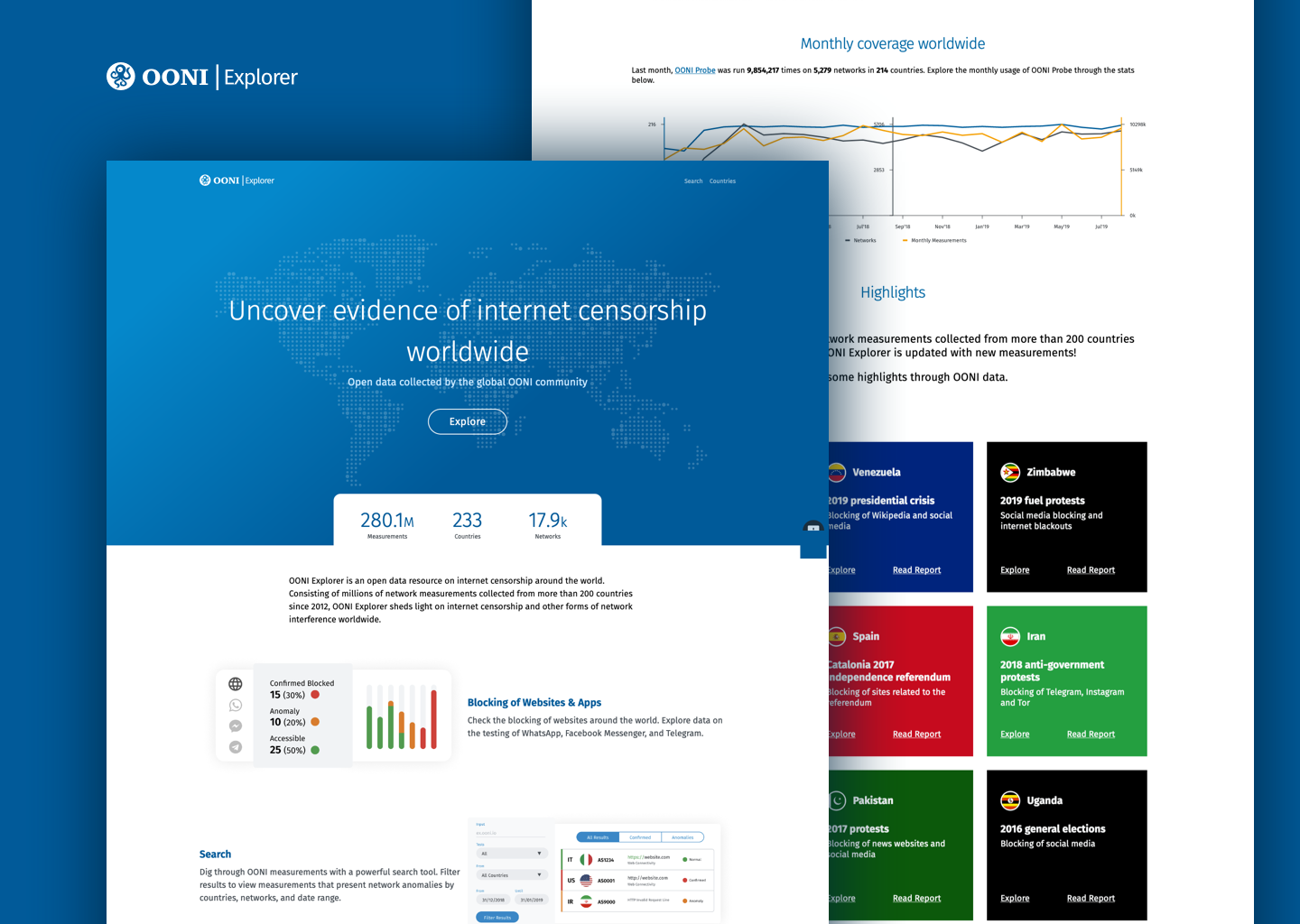 https://explorer.ooni.org/
Explora toda la información disponible de las mediciones
github.com/ooni
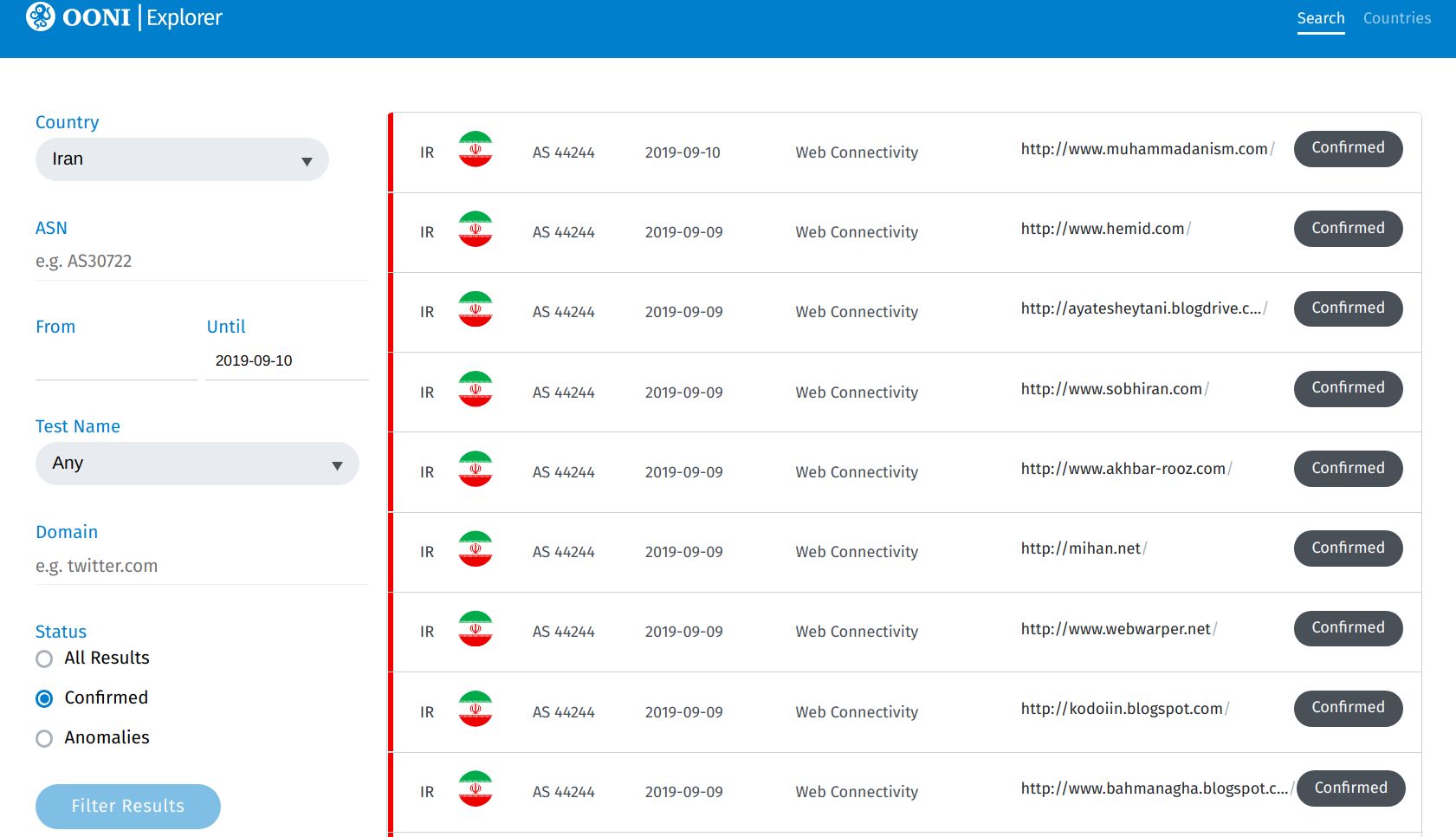 https://explorer.ooni.org/
Bloqueos confirmados
github.com/ooni
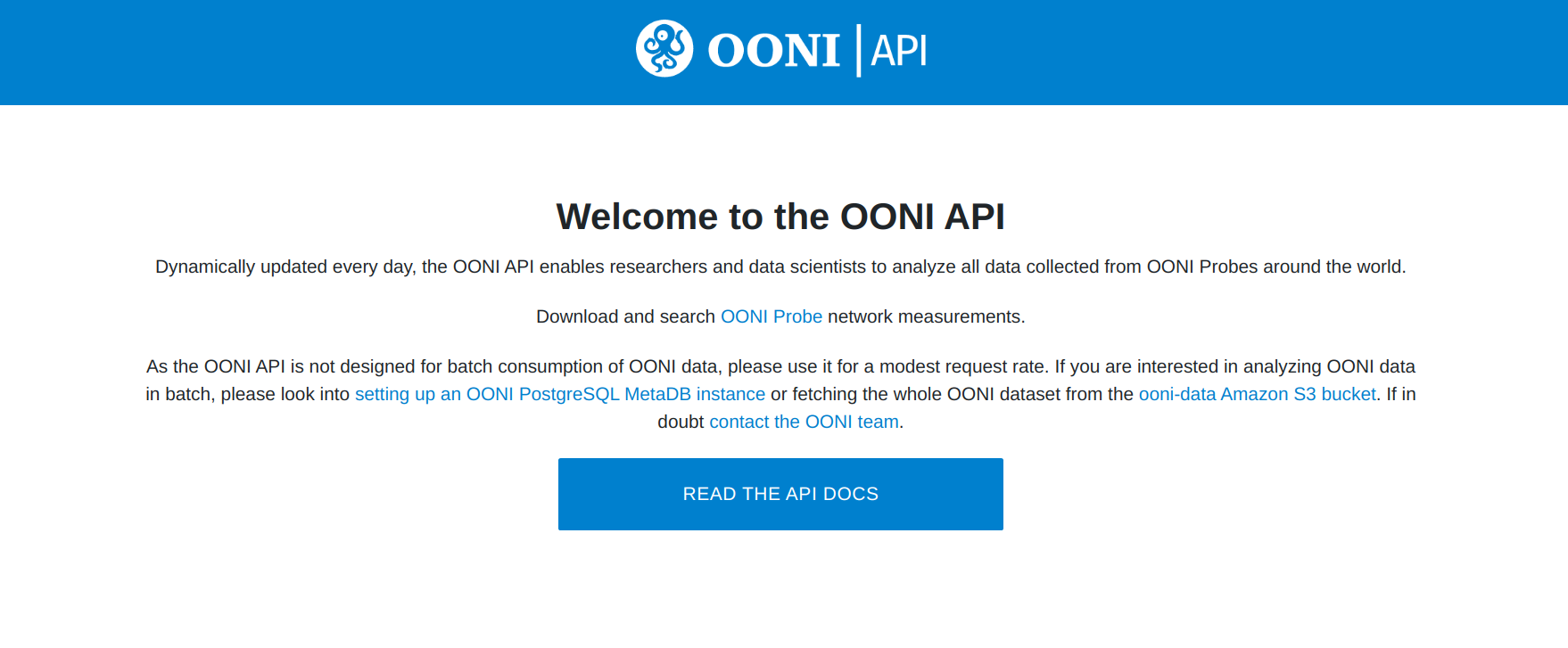 https://api.ooni.io
Interactua con la API
github.com/ooni
CONTÁCTANOS Y SÍGUENOS PARA MÁS INFORMACIÓN
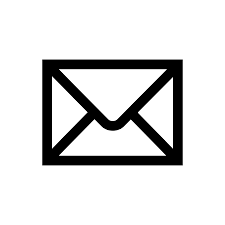 contact@openobservatory.org
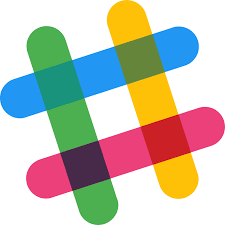 https://slack.ooni.org/
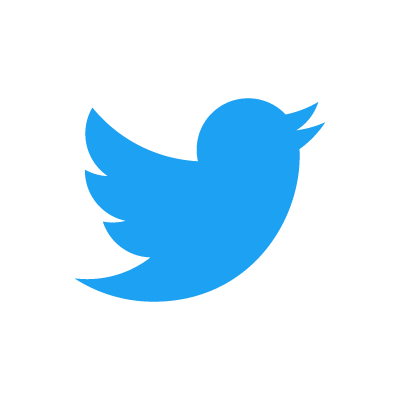 @OpenObservatory
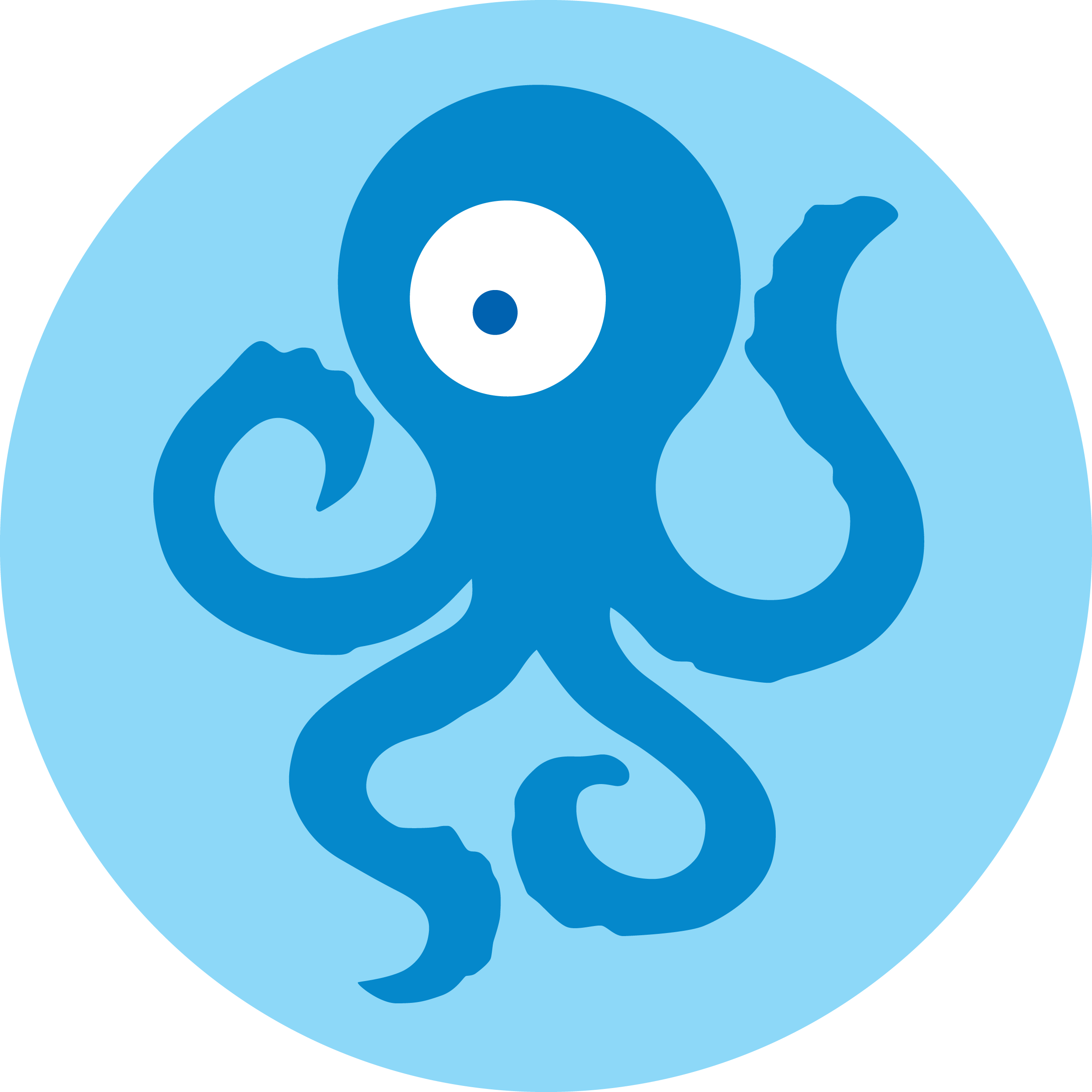 OONI
Open Observatory of Network Interference
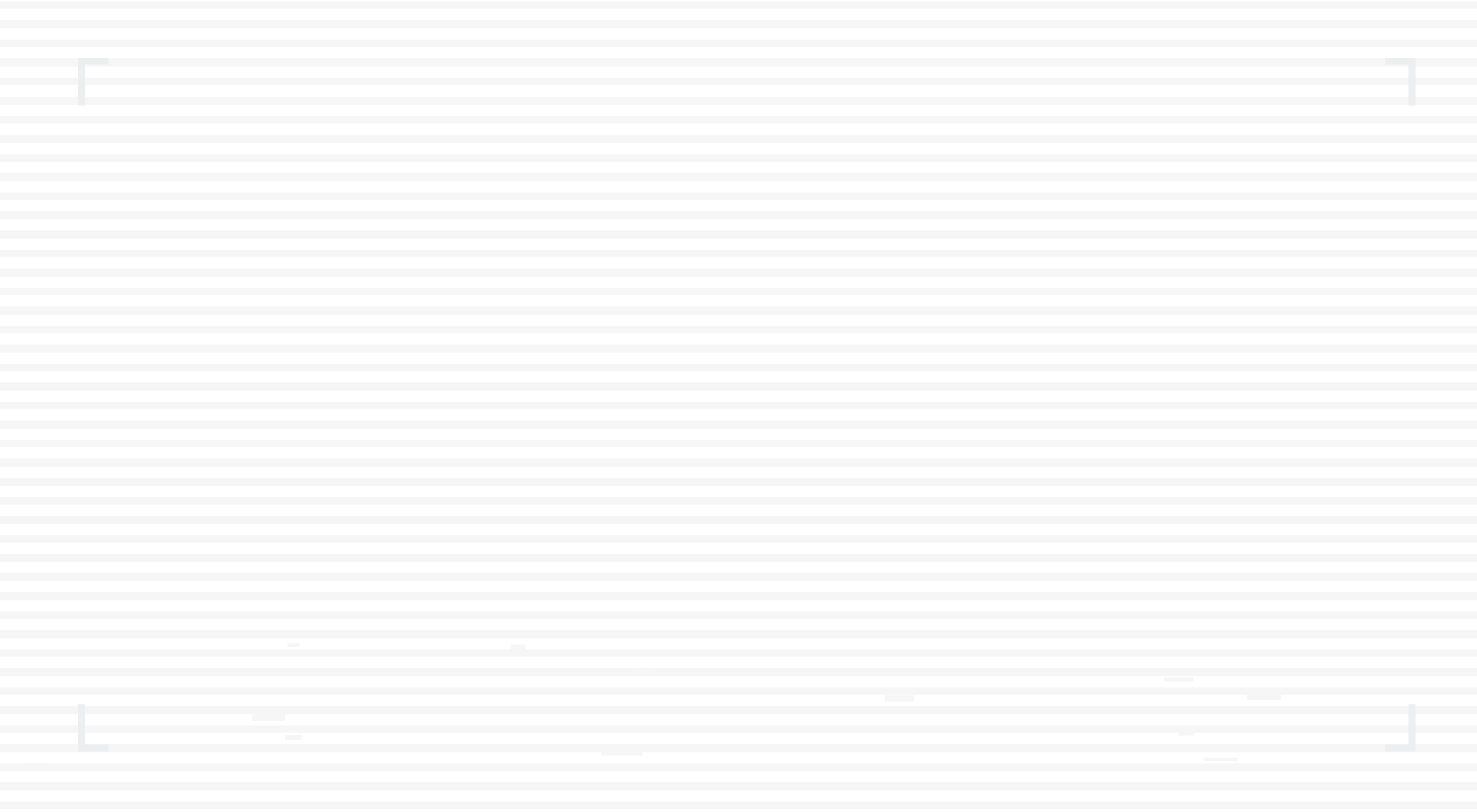 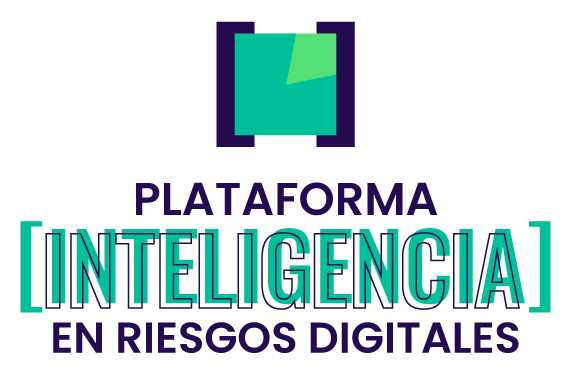 Un proyecto de:
Con el apoyo de:
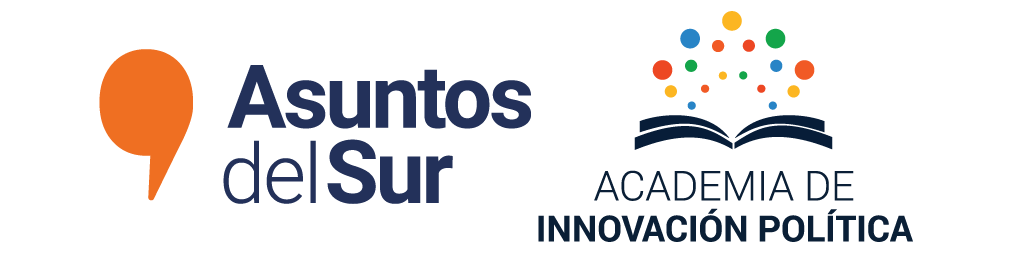 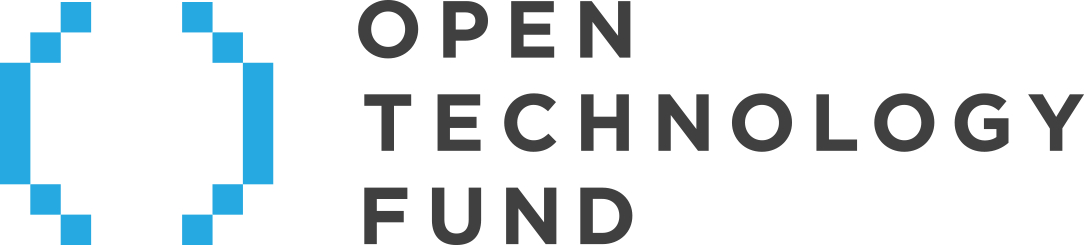